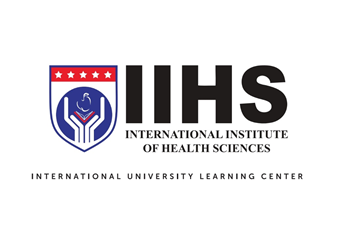 Innovation in Continuing Professional Development (CPD)e-incubator
Ms. Nadeeka Jayasinghe
Director nursing and promotions
Content
The Needs of a Frugal Environment : Basic Nurses Training & Continuous Nursing Education (CNE) in the region 
The Solution : Description of the Project, a Solution through e-learning 
Way forward: The next best thing for nursing
1. The Needs of a Frugal Environment : Basic Nurses Training & Continuous Nursing Education (CNE) in the region
The background
Demand for Nursing Care and Scarcity of Nursing Professionals - General and Specialized
650 hospitals with 70,000 beds spread around the country 
60 million OPD visits and 6 million IPD patients 
Only 32,000 Nurses in Sri Lanka 
The need = shortage of 40,000 nurses
Current input and output from the schools = approx. 1800/year
Scarcity & the work over load - the burden on Nurses 
Source: National health bulletin, 2015 & “ Allied Health forum ,CMA, 2017”
http://www.cjournal.cz/files/197.pdf- Nursing Shortage Impact on Job Outcome- The Case in Sri Lanka
Introduction to Basic Nurses Training in Sri Lanka
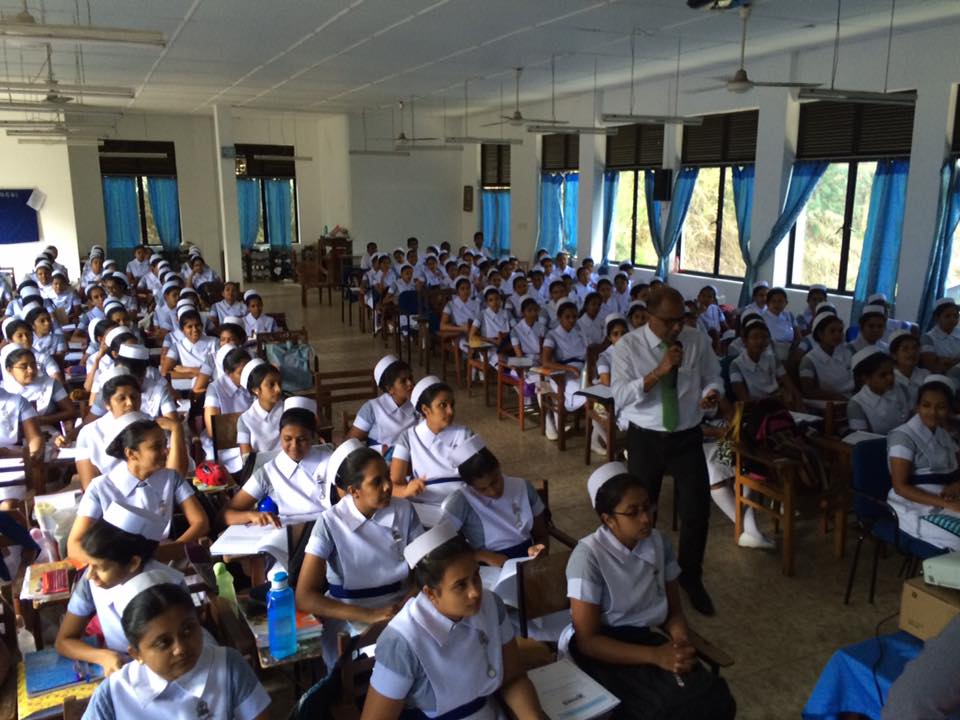 Basic Training of Nurses  State Nursing Training Schools
Standardized 03 year curriculum
Clinical placement in State hospitals 
Curriculum updates and access to new knowledge – 
24 Modules – 1731 hours of theory & 3731 hours of clinical placements 
Delivery
Delivery – 100% Face-to-face
Average students per classroom : 148
Total tutoring staff  – 269 tutors (AHB, 2015)
Student to tutor ratio –  30:1 
Access to library and other facilities – questionable
Assessment
Total paper-based
Mobility of tutors and examiners every semester 
Clinical Placement
Preceptorship done by the same tutors
Health and safety of students and staff
Hence the Frugal Environment
Continuous Nursing Education (CNE)- Sri Lanka
Gaps in Continuous Nursing Education (CNE) in Sri Lanka and Maldives
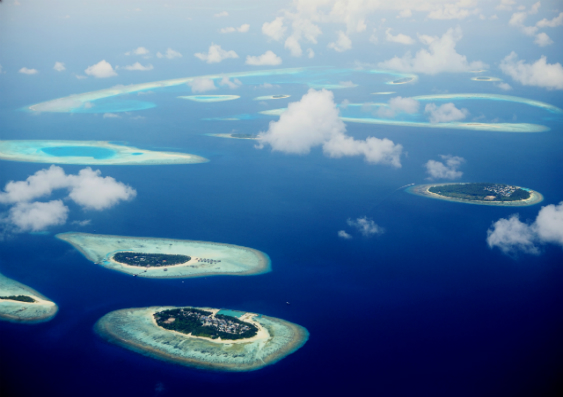 Workload 
Accessibility 
Administrative 
Professional 
Personal and Family 
Geographical 
Affordability 
Quality and restrictions of programmes
Sustainability  
Hence the Frugal Environment
The innovative Solution ; the project – e-Incubator
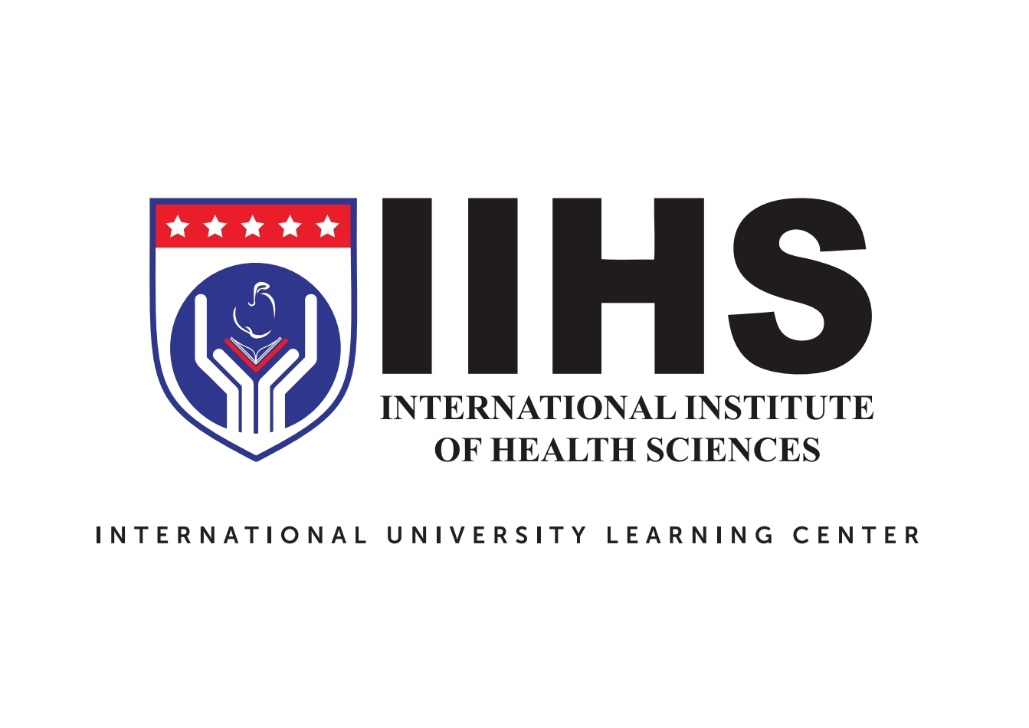 IIHS Vision – “The Transformers”
“To Transform People, Community and the Landscape through Innovation”
Feasibility Perception of the Users
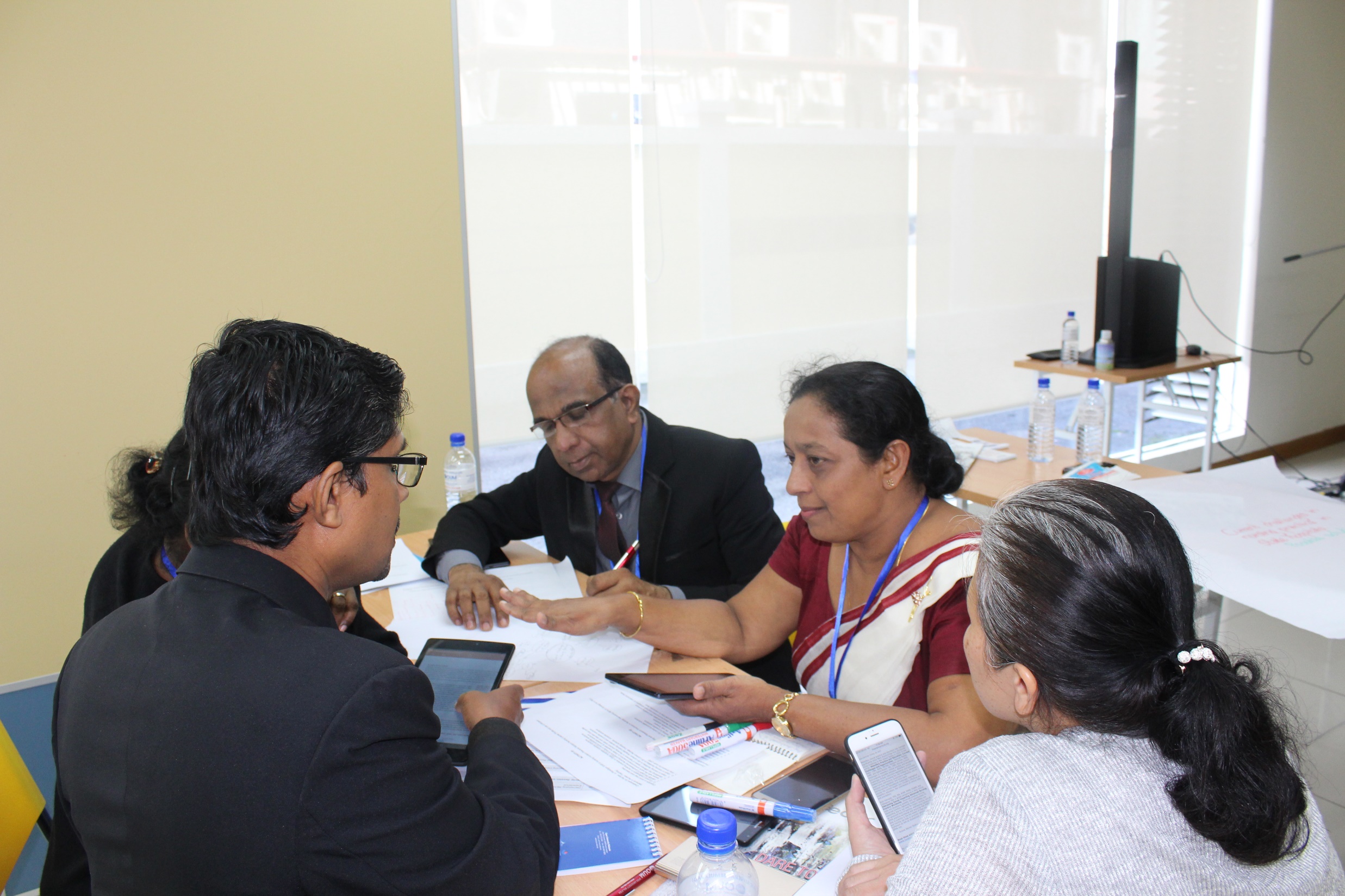 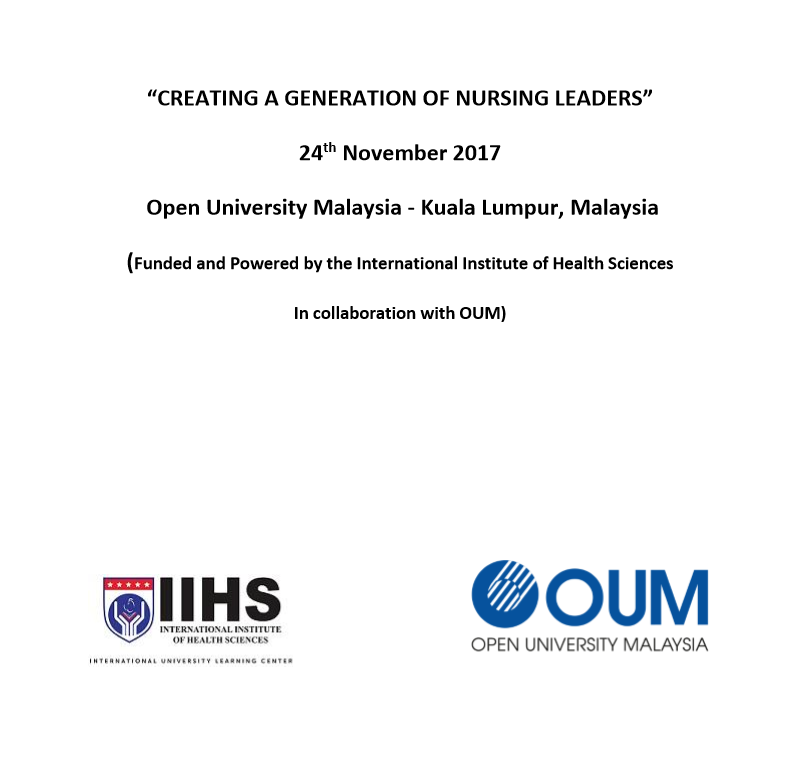 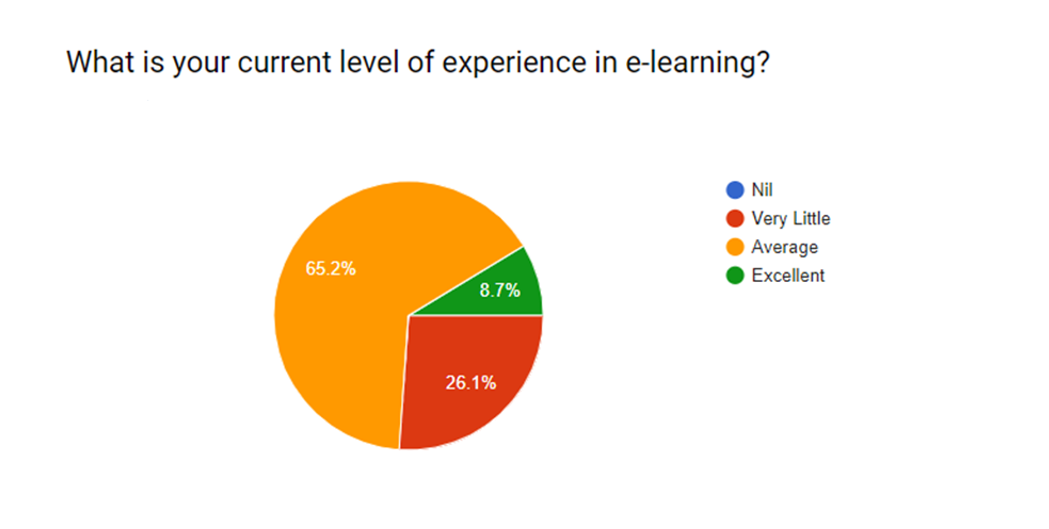 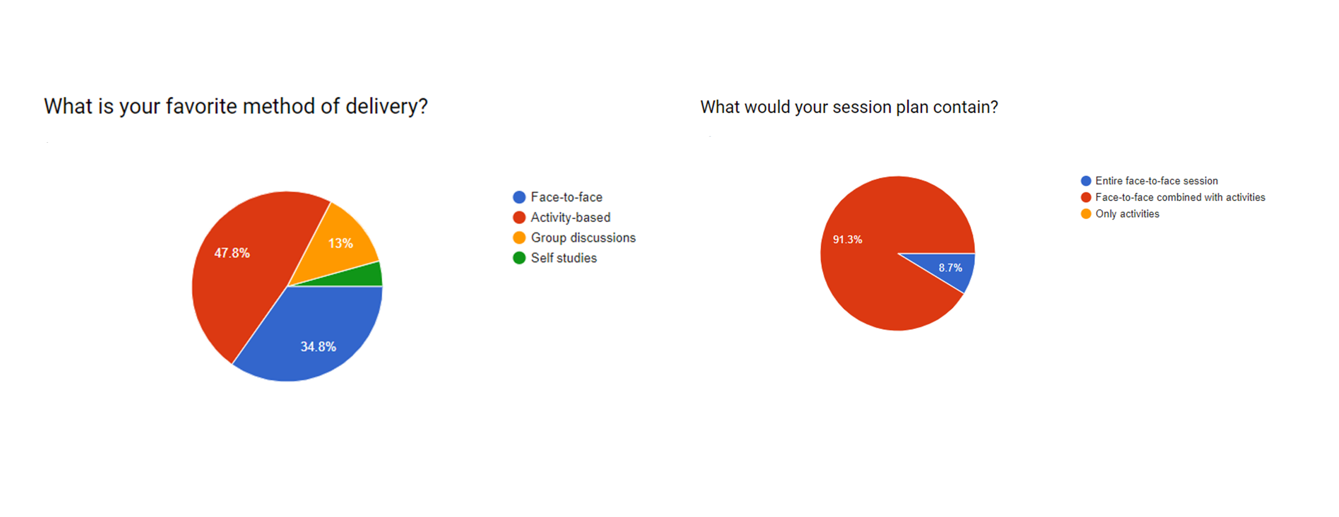 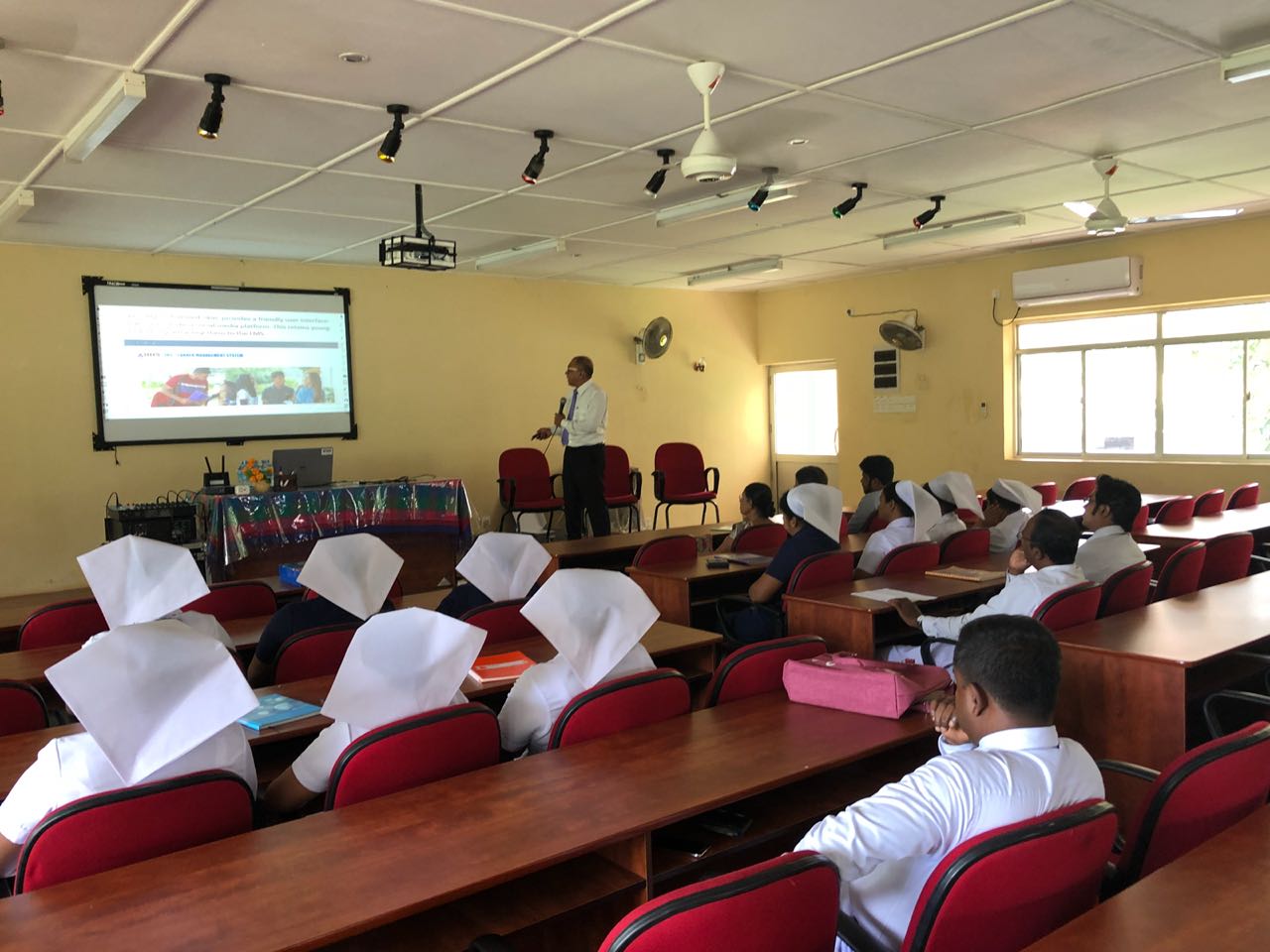 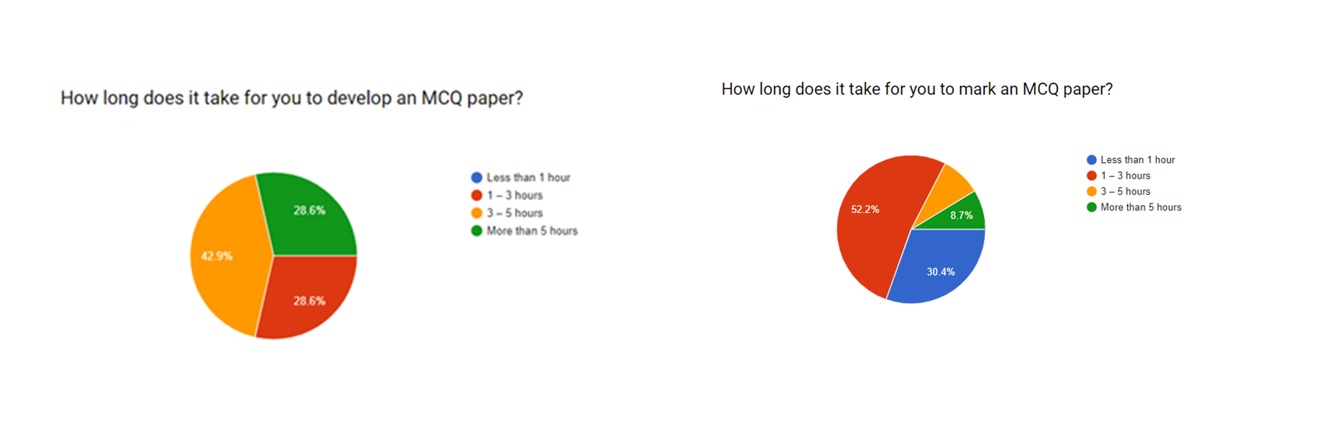 Study on Nursing administrators – 2017
Recognizing e-learning as an essential component  and a solution to current gaps in training in both Basic and CNE
Study conducted on tutors – 2018
Pilot project – 2017
“Research road show”
 Positive perception of the Nursing students and tutors 
Almost 100 % has the access to digital devices and internet   
60% usage of the e-Incubator platform during their final year of study
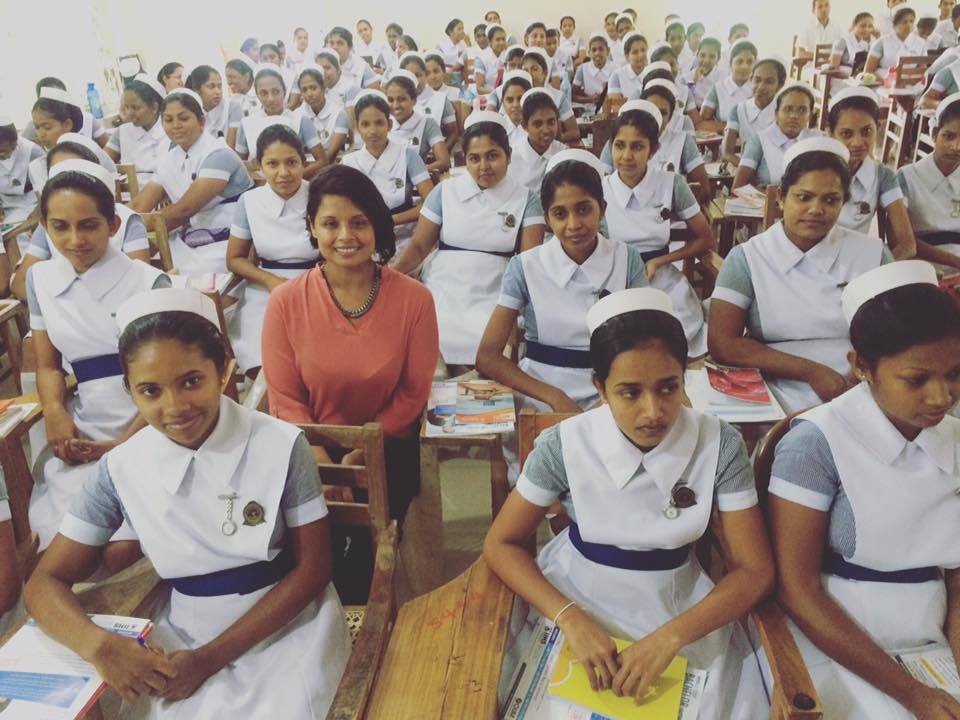 Project Objectives
Development and implementation of LMS for all State nursing schools in Sri Lanka with a view to augment the quality of basic nurses training,  improving staff/student satisfaction & comfort in 2018, whilst adhering to environmental stewardship.

Promotion of the use of LMS & digital devices with a view to improve quality and accessibility of practicing nursing on Continuous Nursing Education (CNE) in Sri Lanka and Maldives in 2018.
The products : Education support for Basic Nursing Training and Practicing nurses
Description of e-Incubator
www.iihs.edu.lk
www.iihsnts.edu.lk
URL :
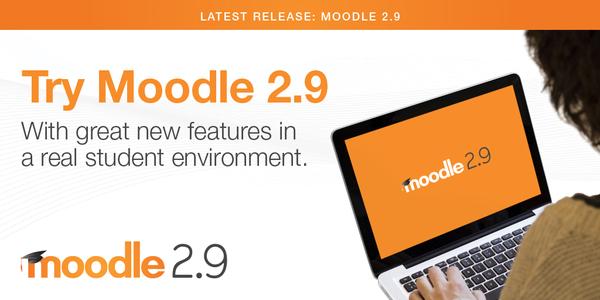 :  Constructed on Moodle 2.9 version
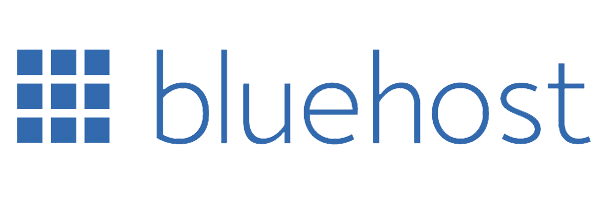 : The preferred hosting platform for LMS and Moodle
* Supplemented by social media platforms and multiple plugins
Project concept : Aligning with UN SDGs and Nursing now
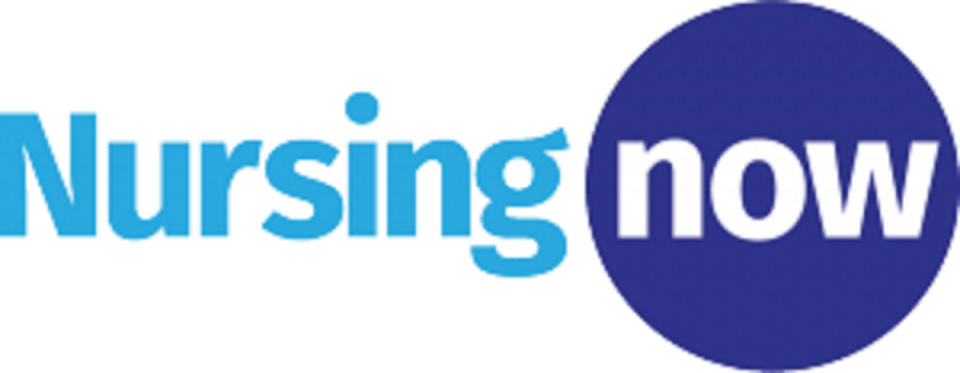 10- Reduced Inequalities
4- Quality Education 
3- Good Health and Well-being
15- Life on Land
17- Partnerships for the Goals
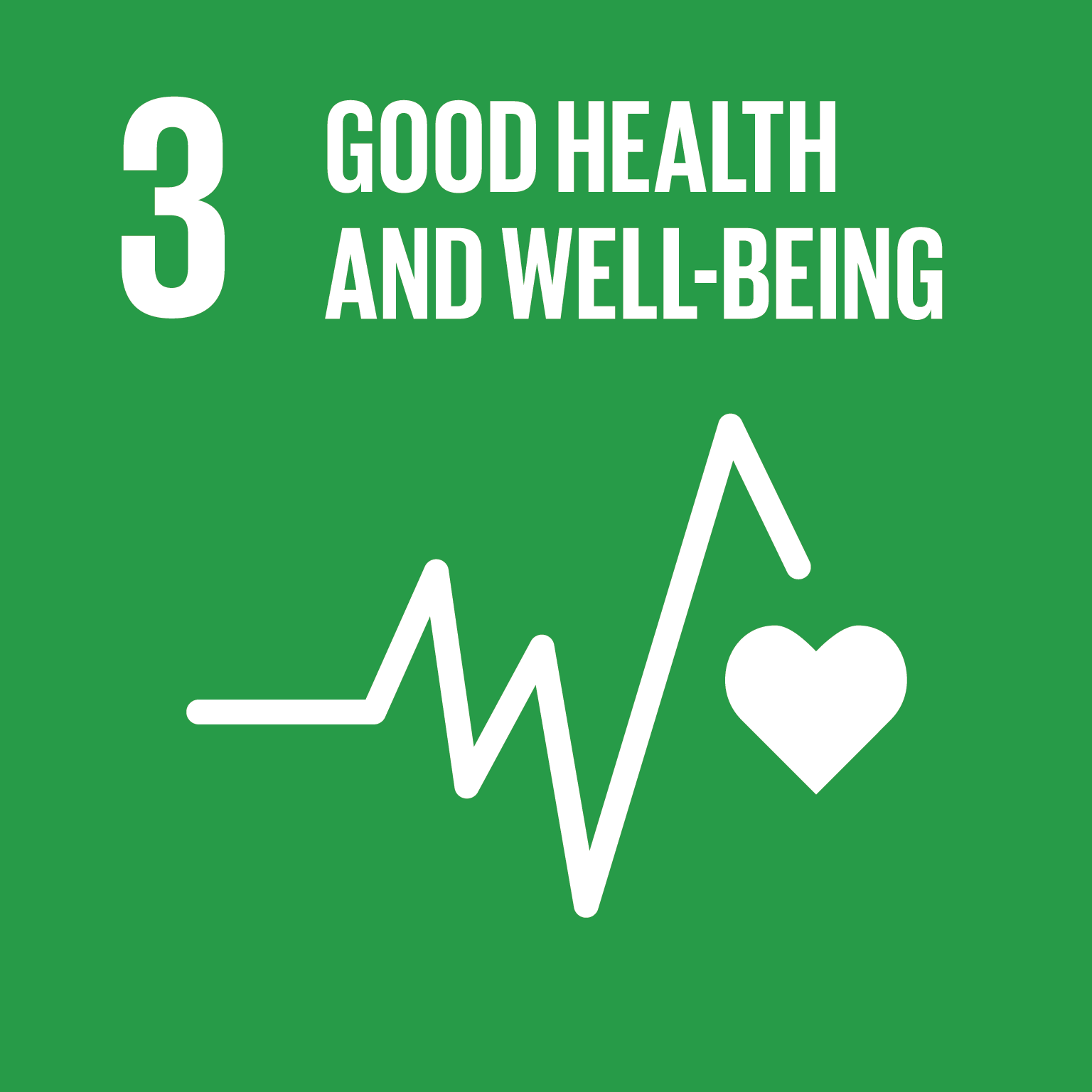 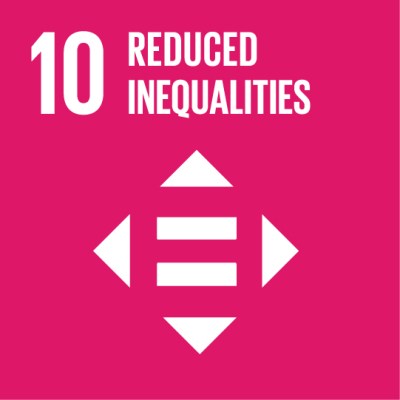 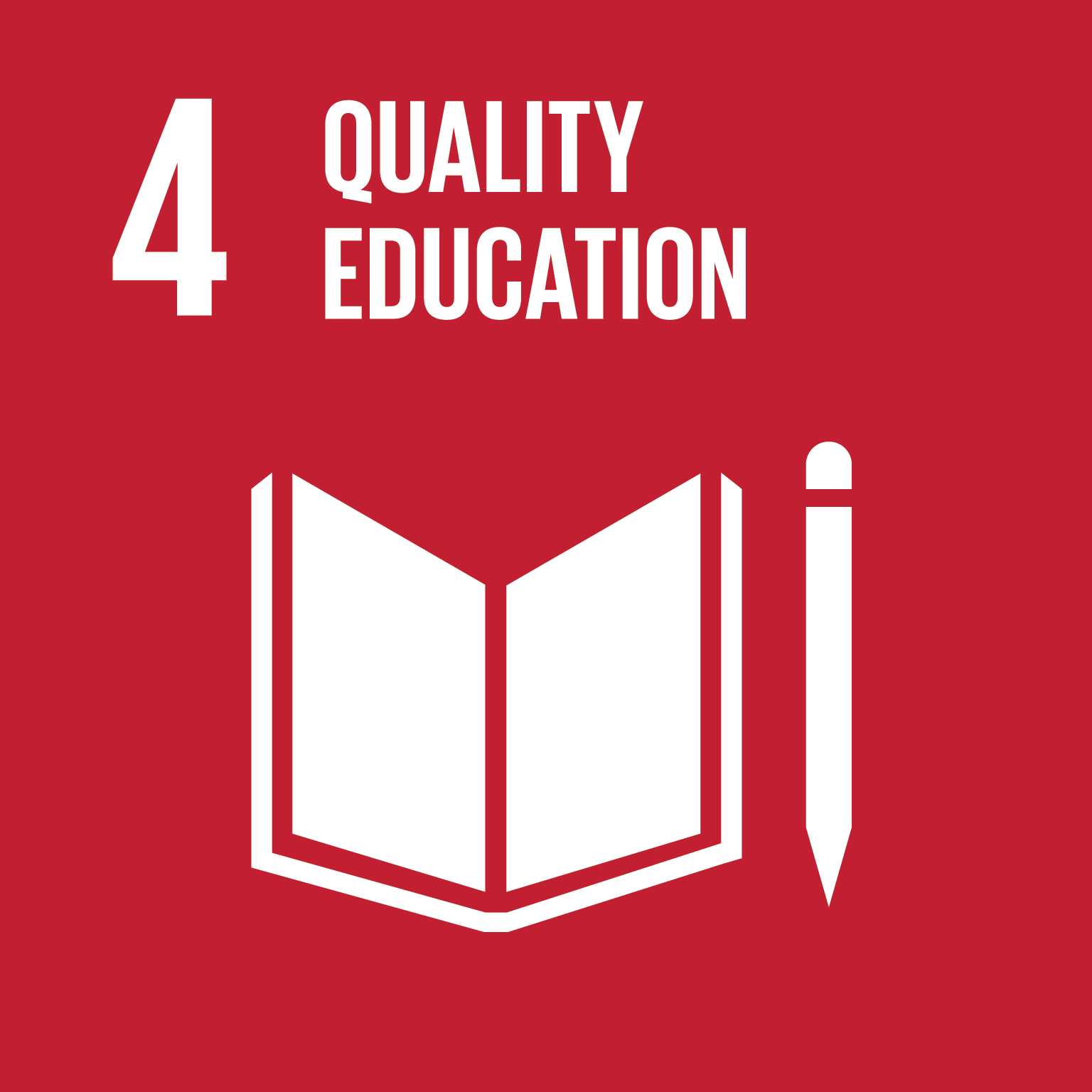 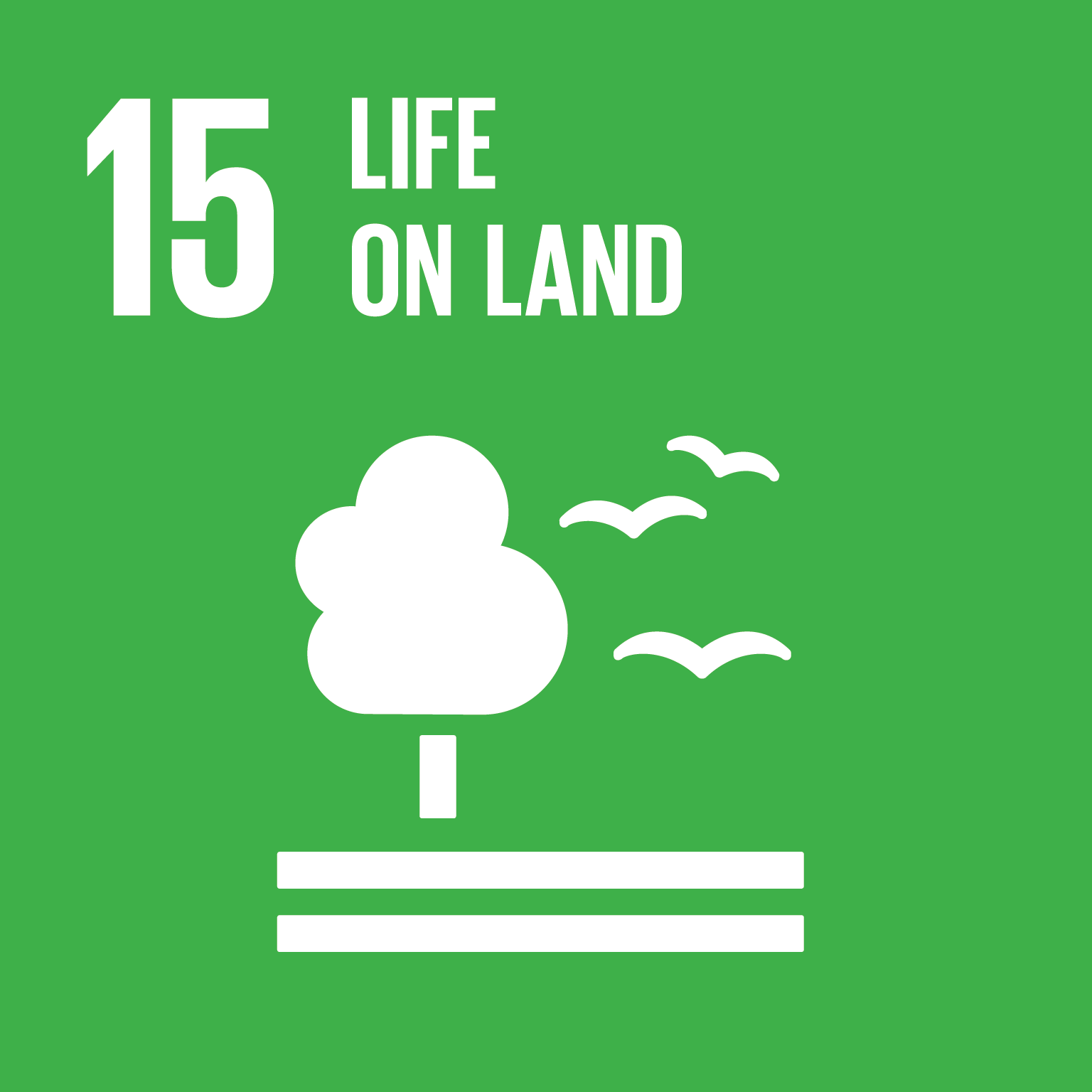 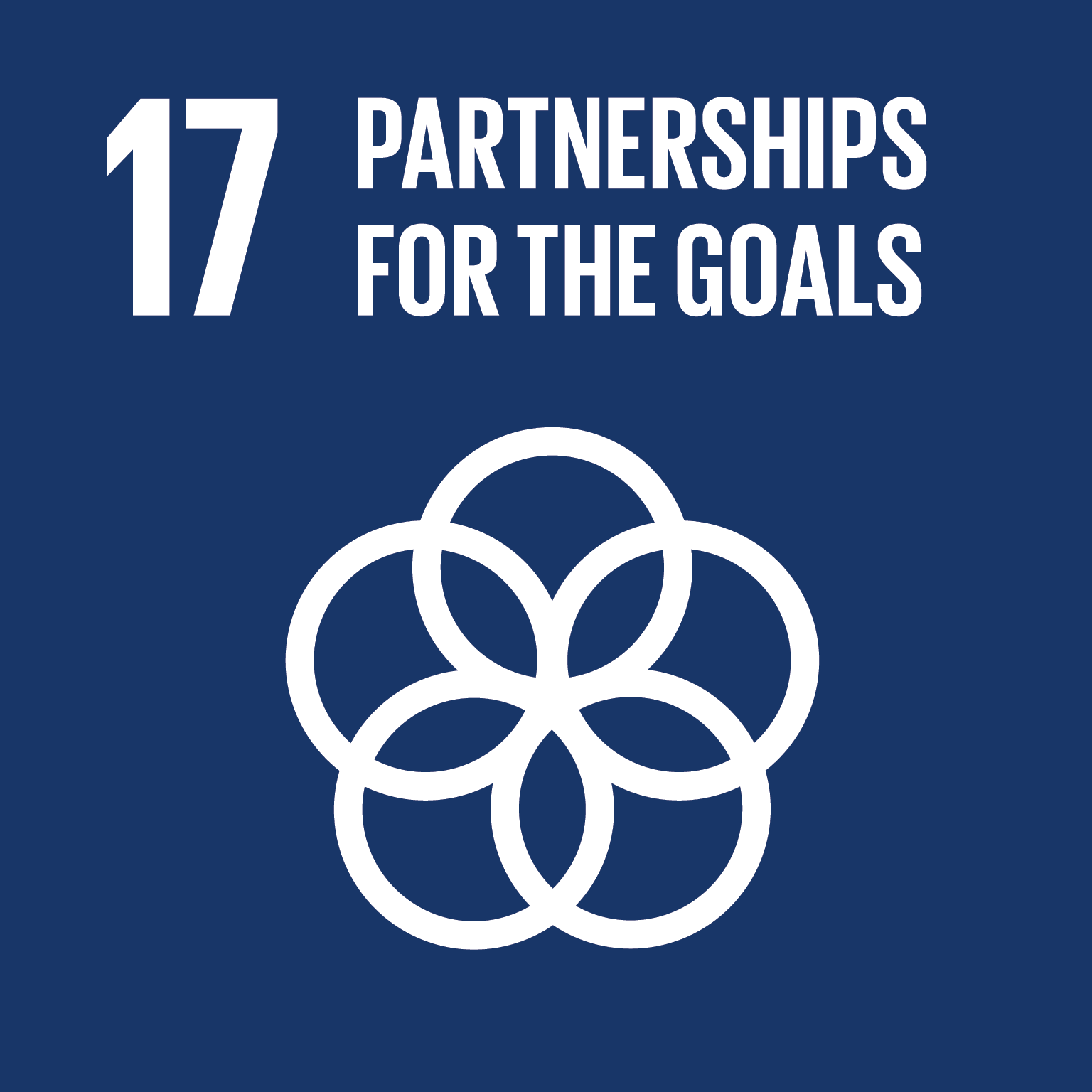 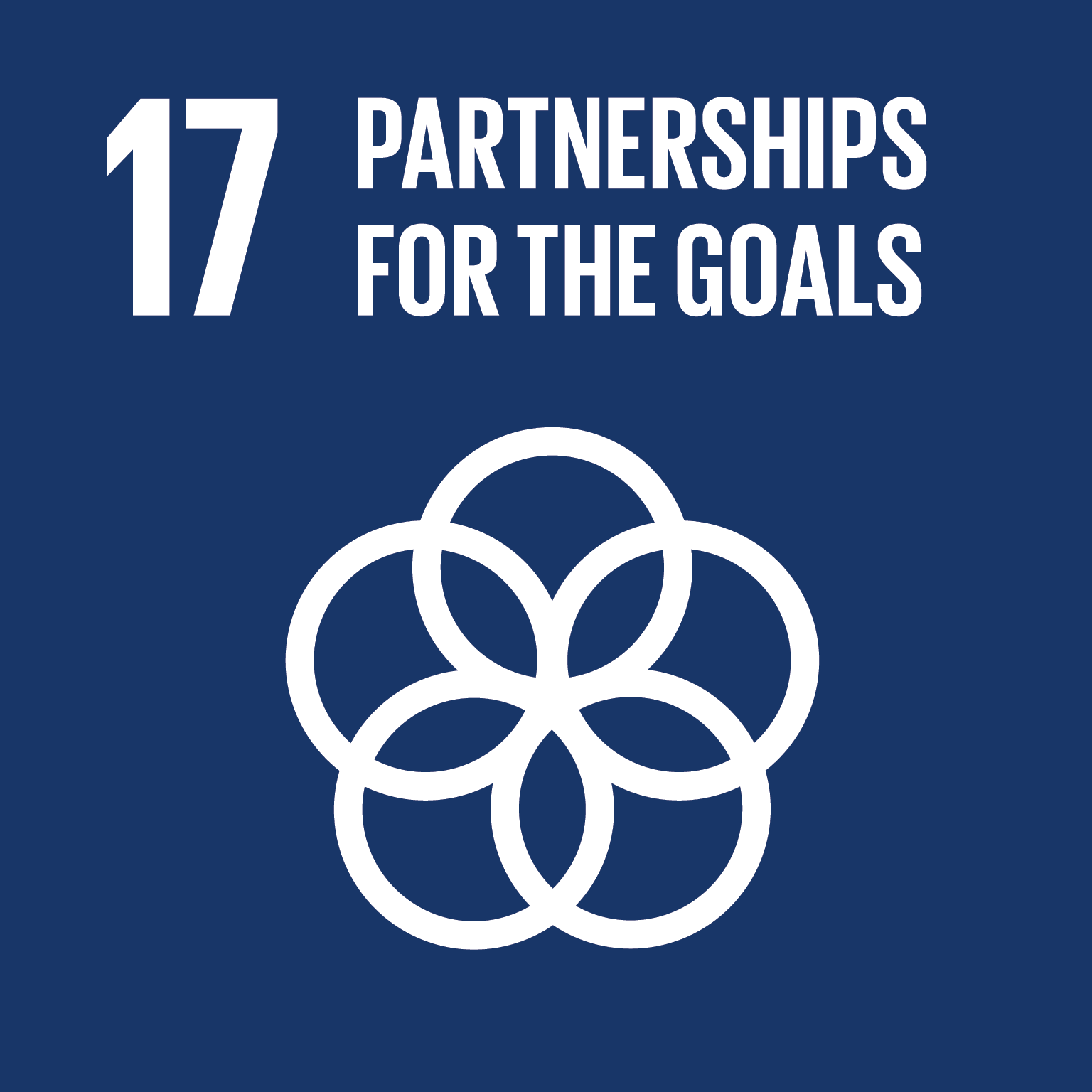 Establishing Public Private Partnerships
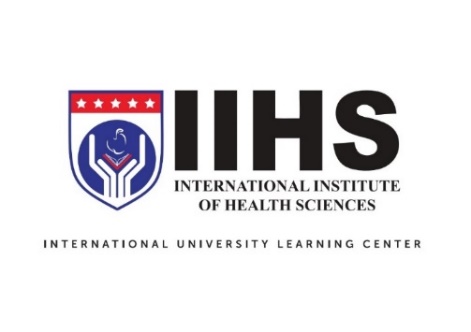 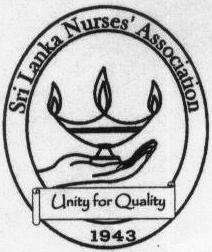 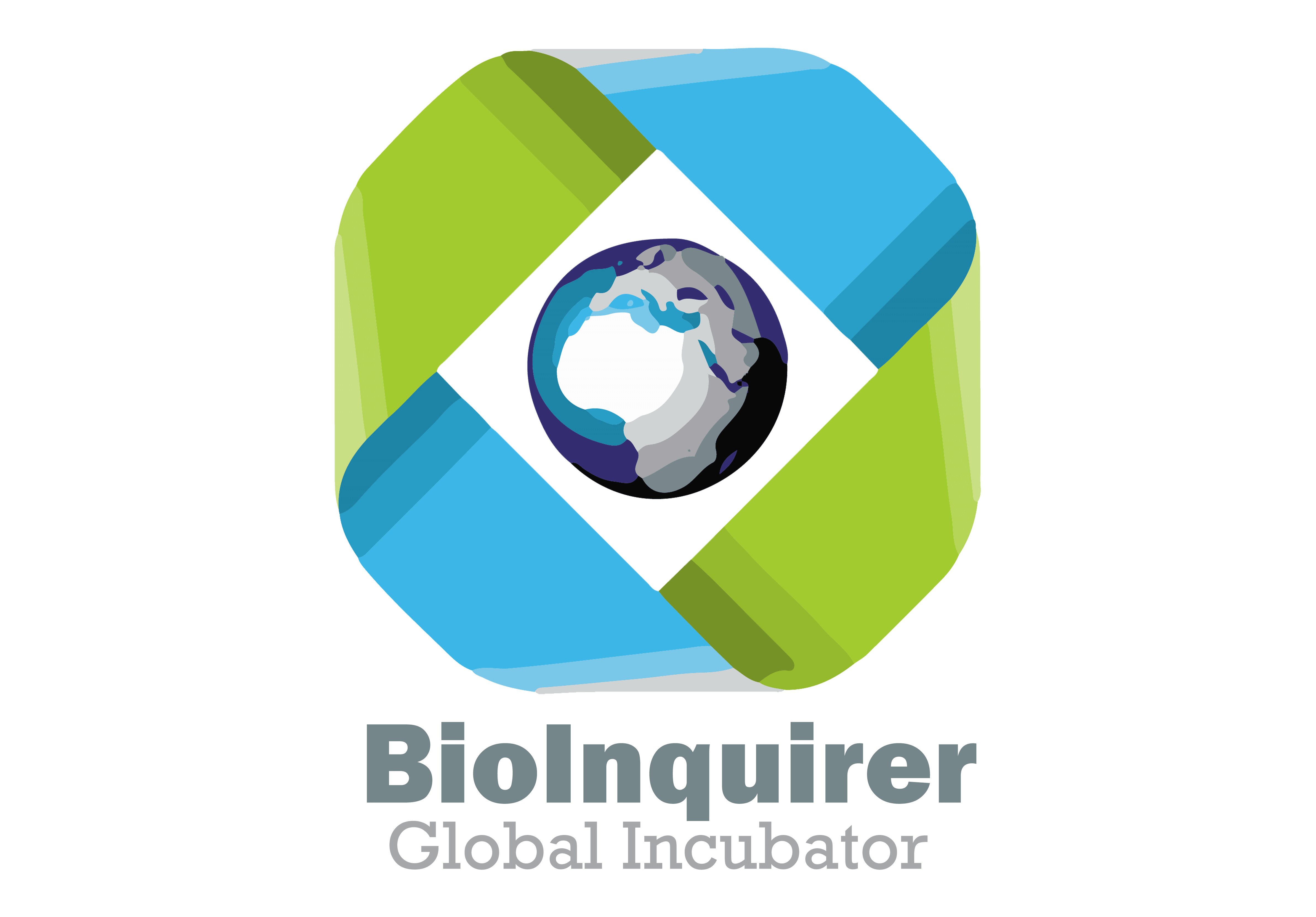 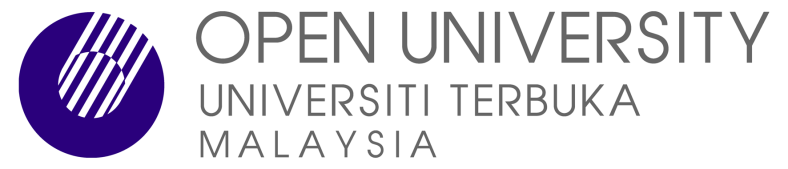 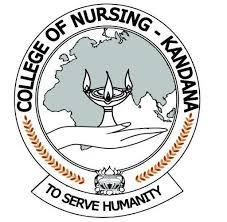 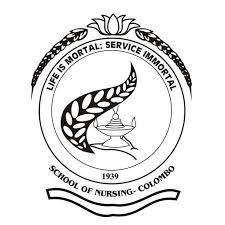 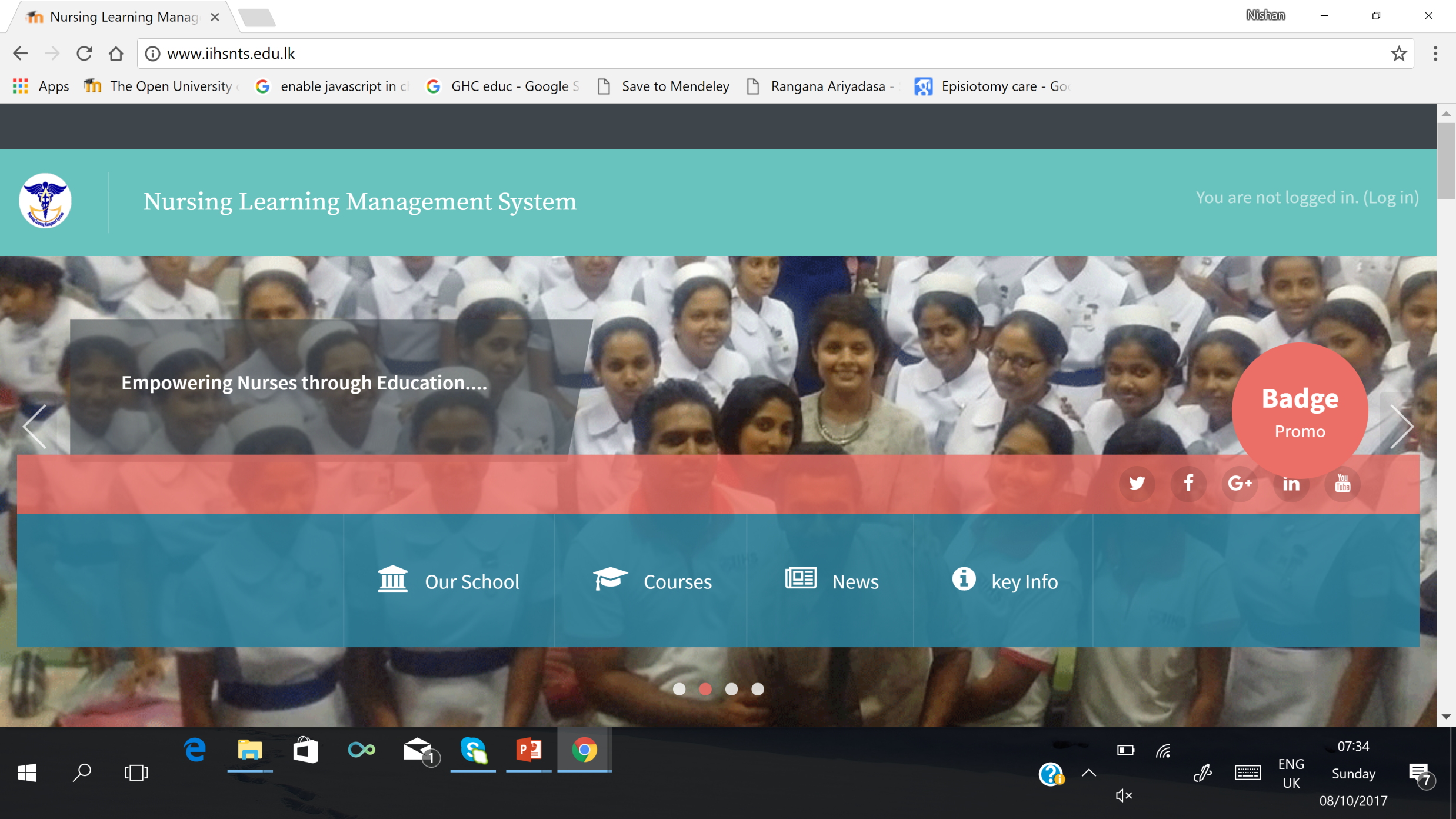 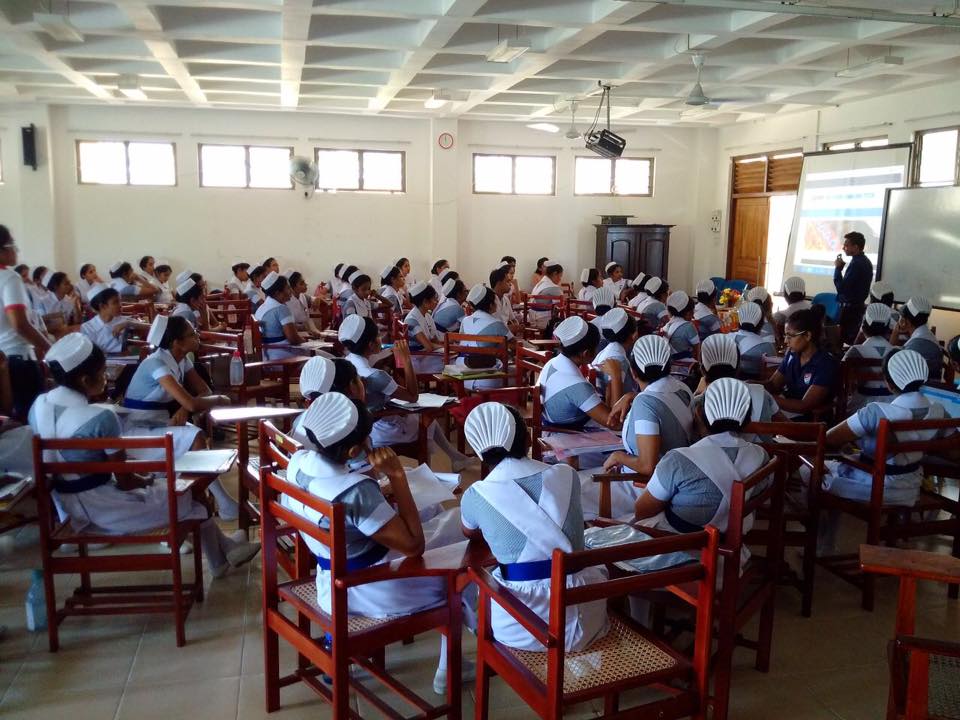 e-Incubator – product 01- NTS: Diploma in General Nursing
E-IncubatorProduct 01 –NTS
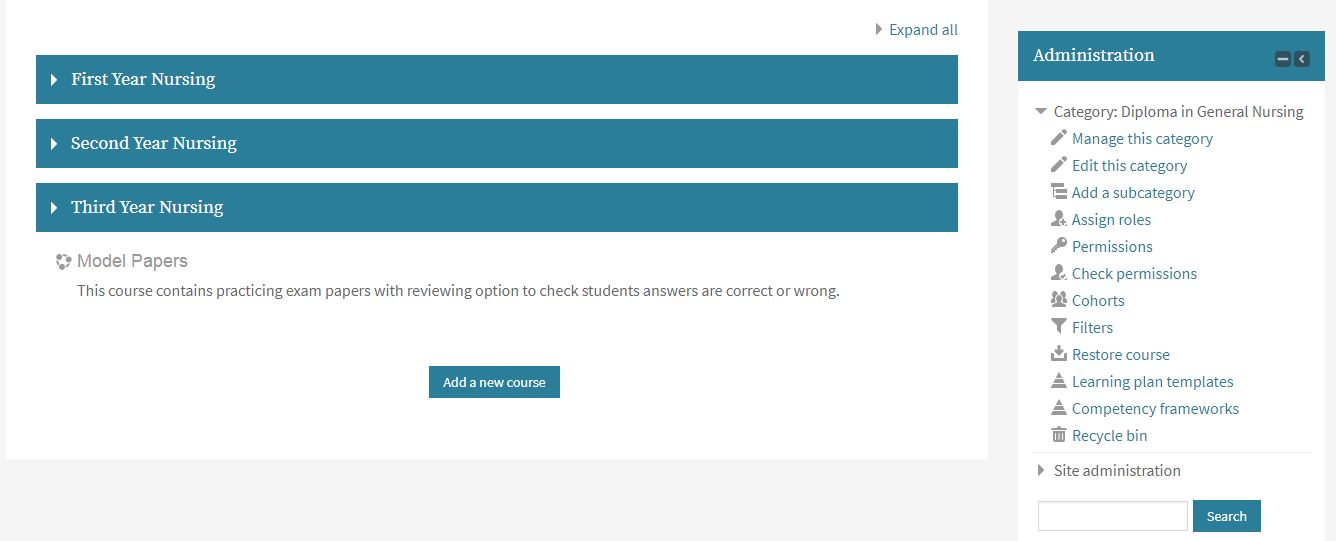 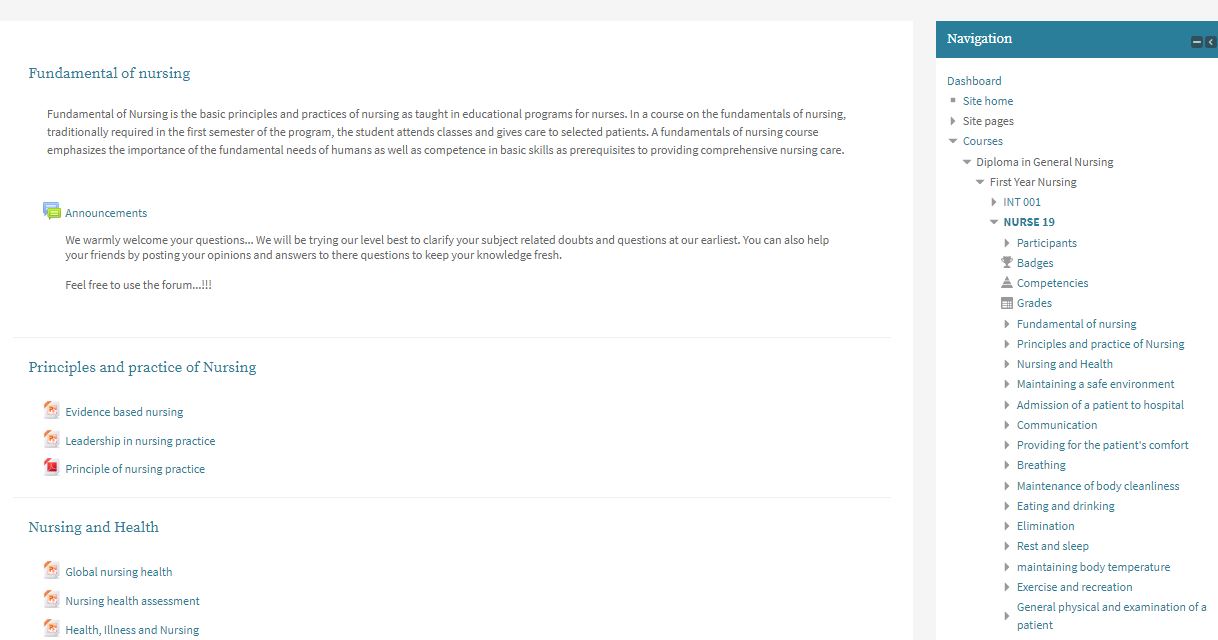 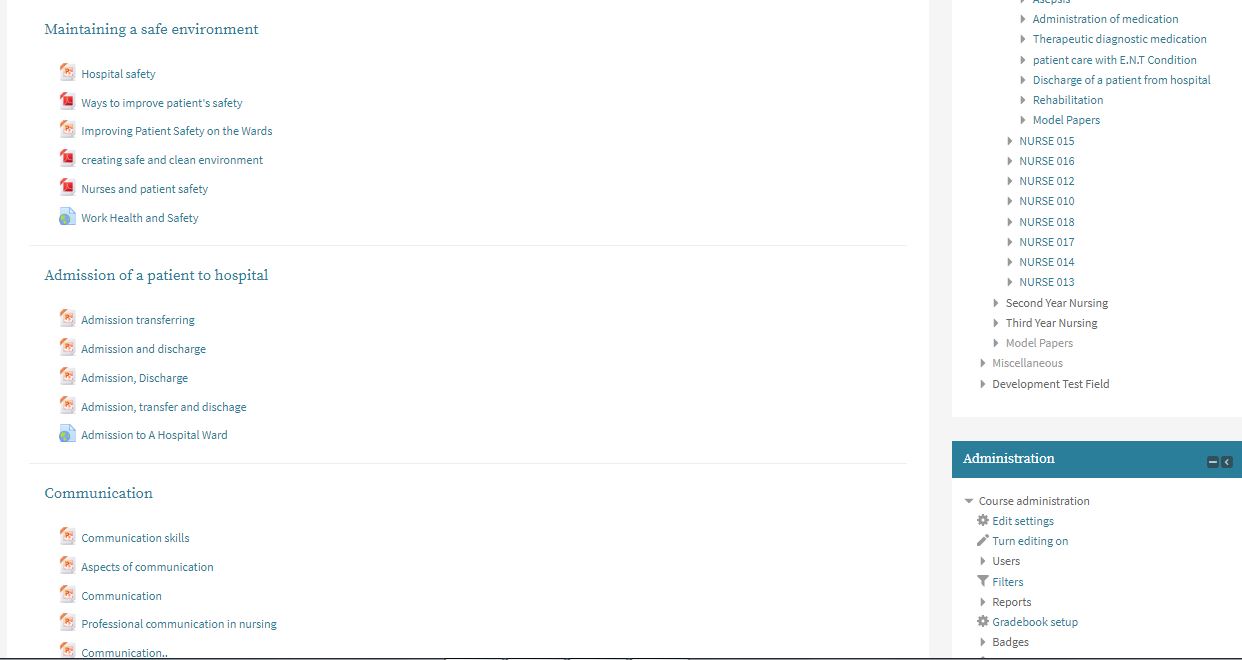 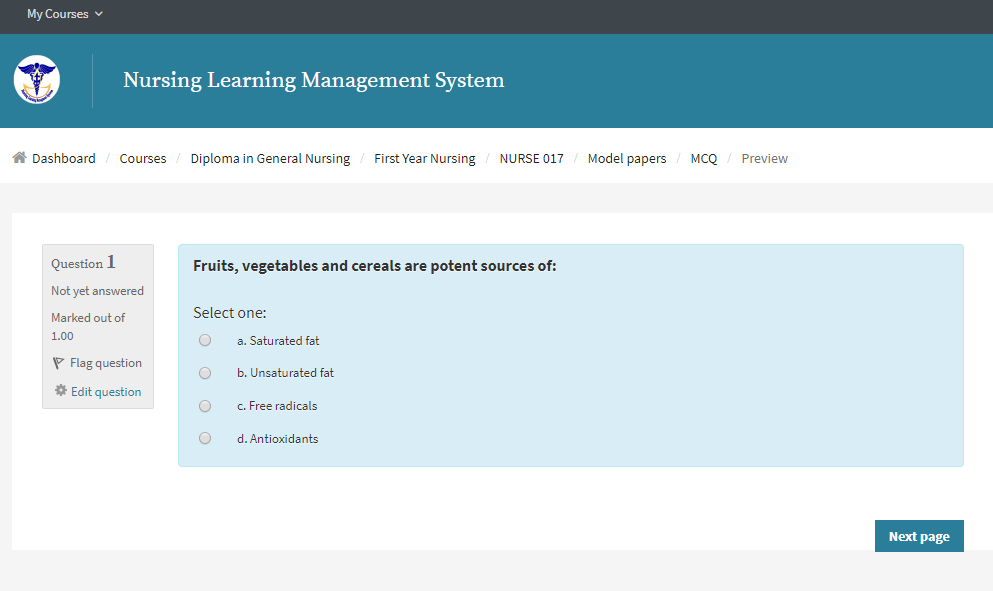 Augment the delivery of the programme
Resource material provider 
Communication with the tutor
Administration of the programme
Noticeboard
Examination
MCQs
Clinical Preceptorship
www.iihsnts.edu.lk
Free of charge
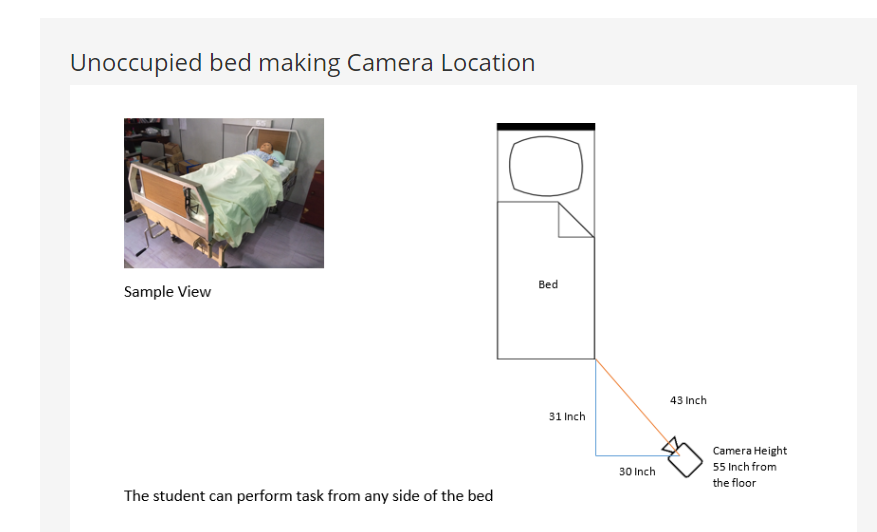 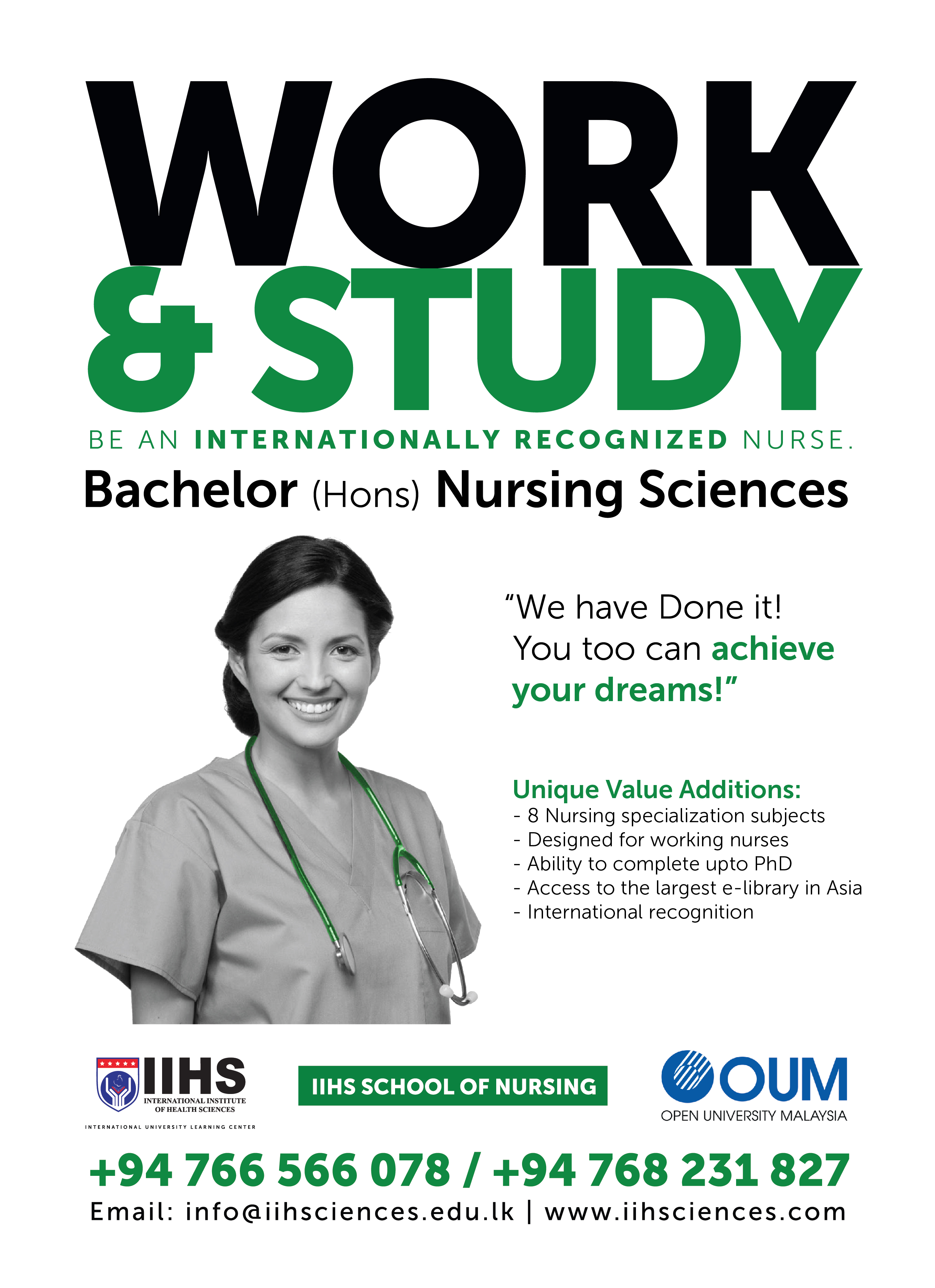 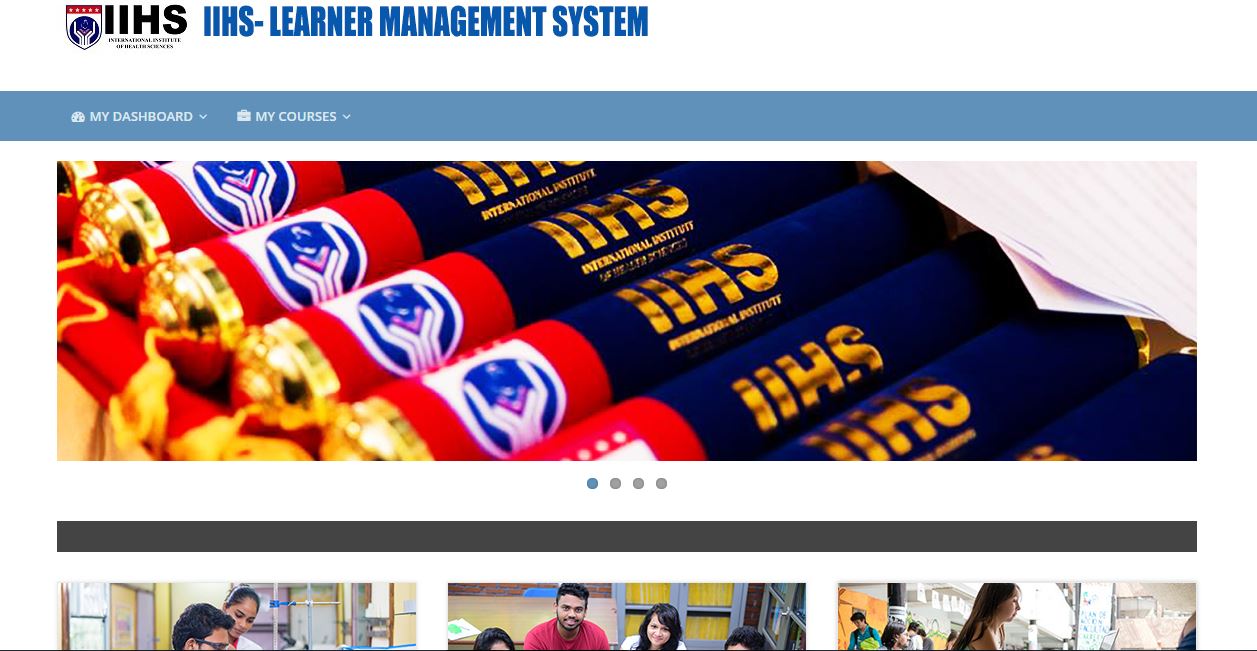 e-Incubator – product 02 –CNE: Top up Bachelors in Nursing
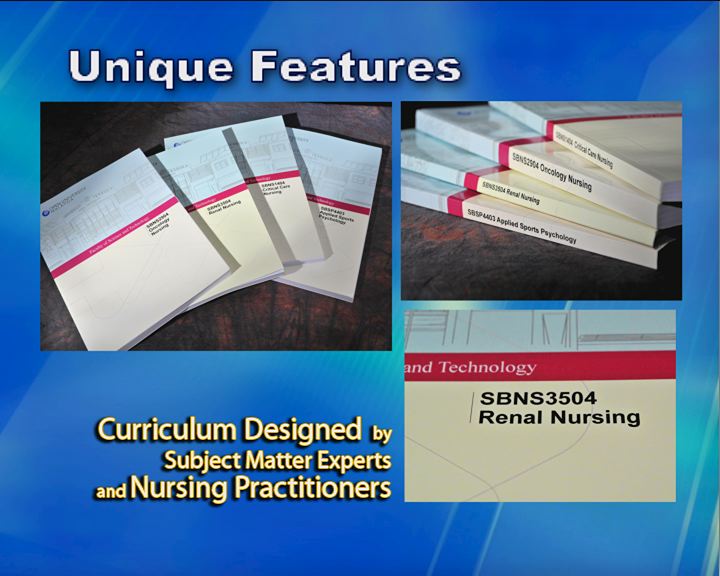 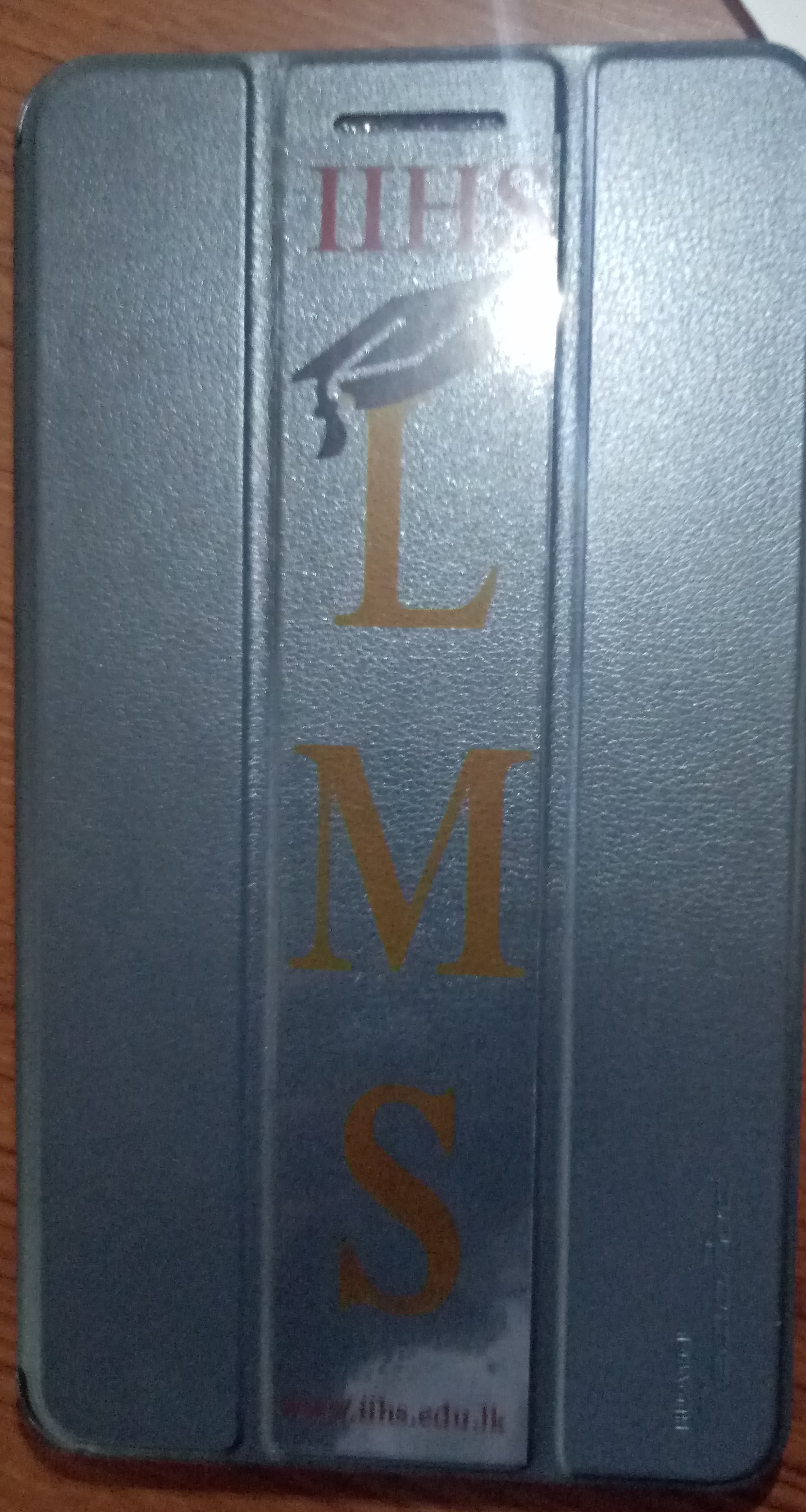 Top up Bachelors- Sri Lanka
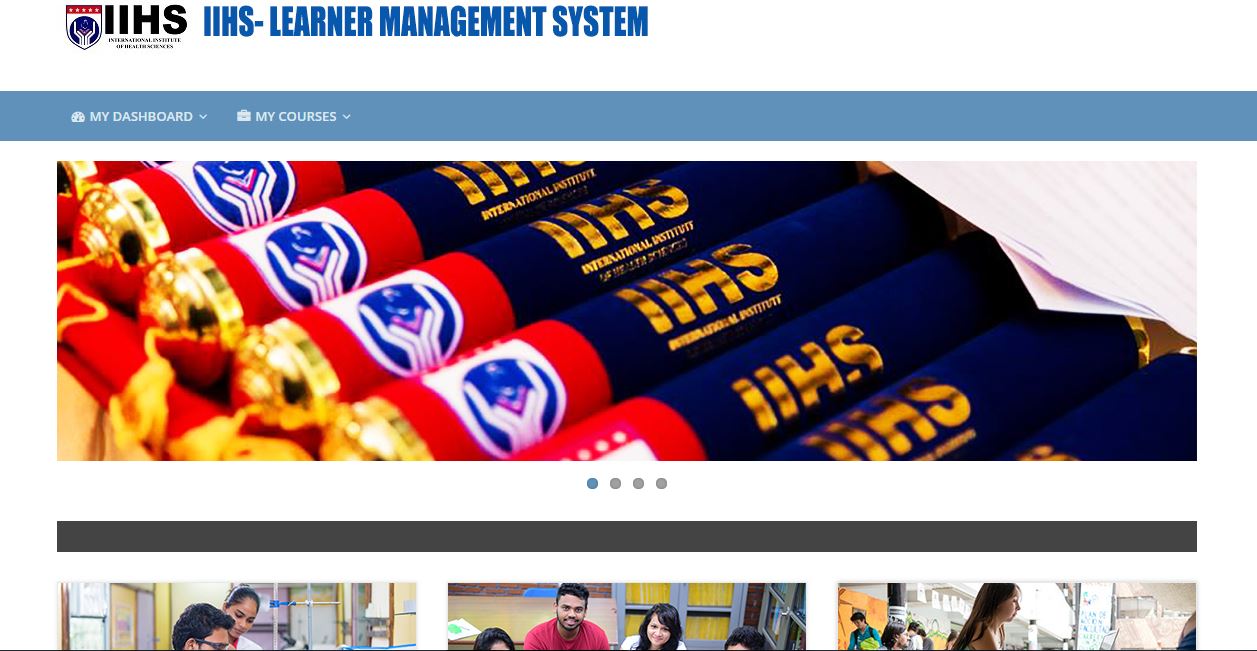 Work and study
Two-year programme
Delivery
All books have been replaced by over 1000 tabs
Hybrid method of learning
Two,  face-to-face/synchronized lectures fortnightly
LMS – local and access to international e-library
Assessment
All assignments submited online
All MCQs online – in a controlled environment
www.iihs.edu.lk
Fees charged

International nursing degree in Sri Lanka
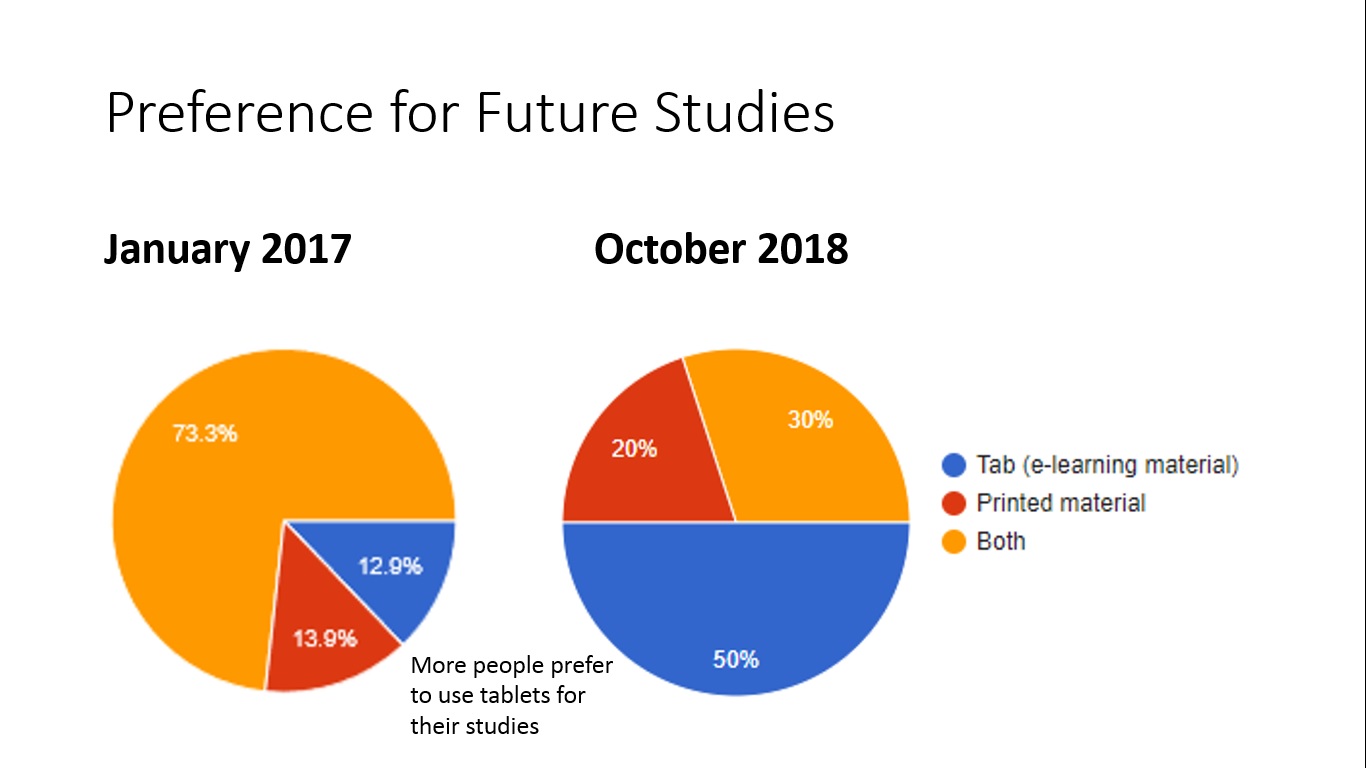 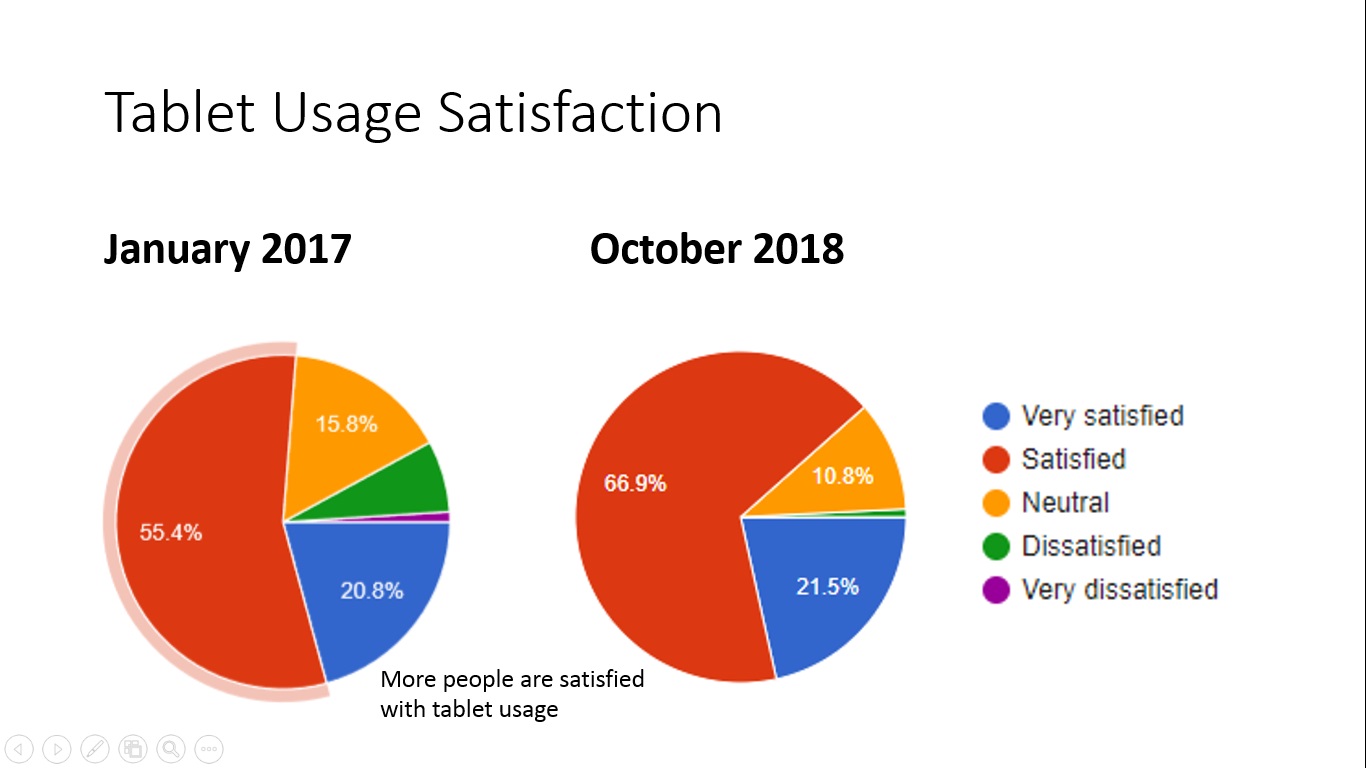 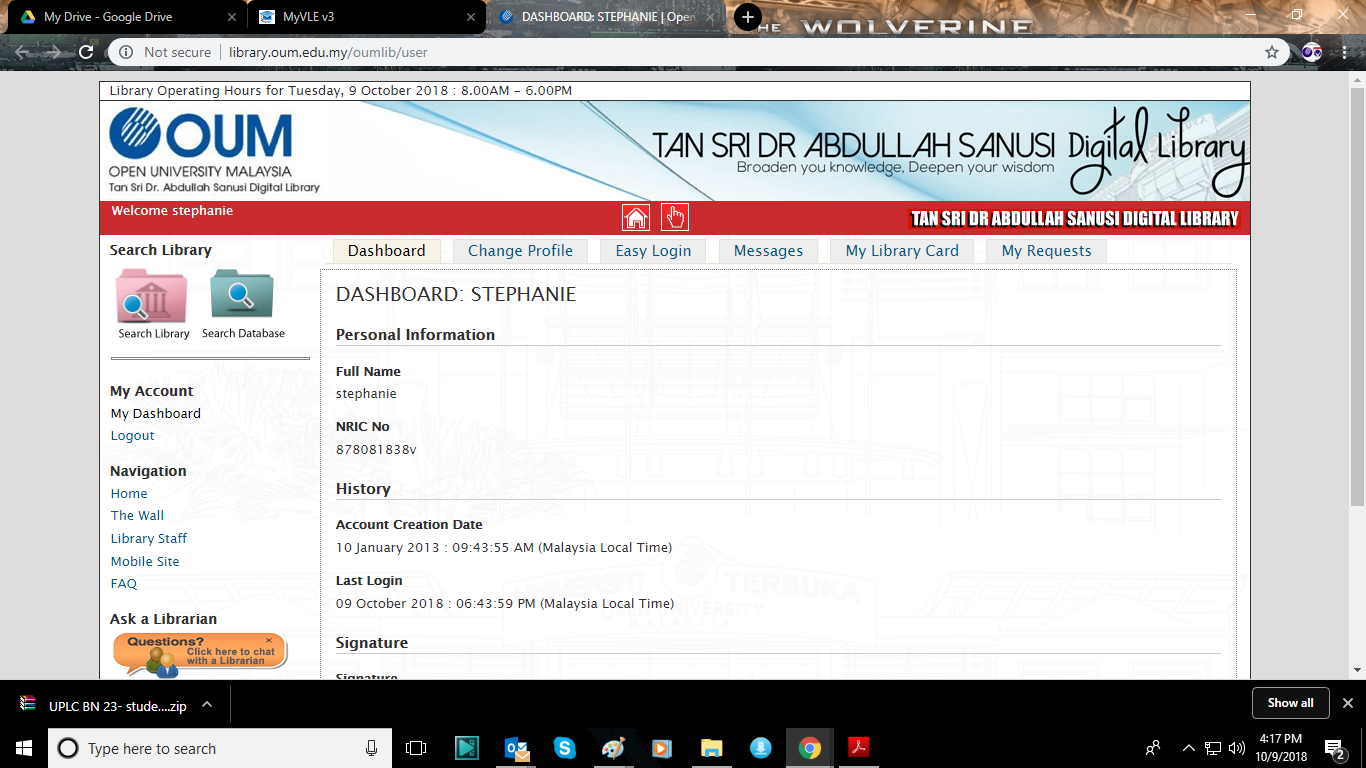 Top up Bachelors- Maldives
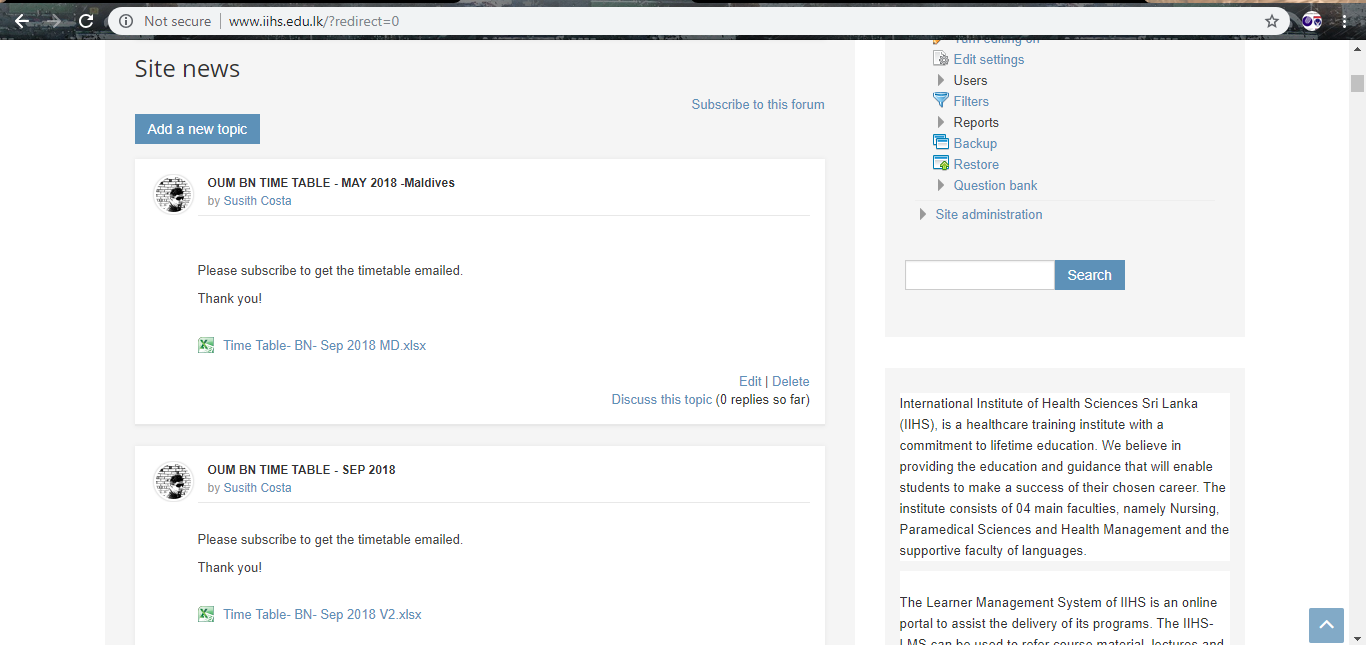 Work and study
Hybrid method of learning
Two-year programme
Delivery
Face-to-face/ – 1 week per semester
synchronized lectures every other week 
All books have been replaced by tabs
LMS – local and access to international e-library
Assessment 
All assignment submissions online
All MCQs online - controlled environment
www.iihs.edu.lk
Improving accessibility/ International nursing degree in Sri Lanka
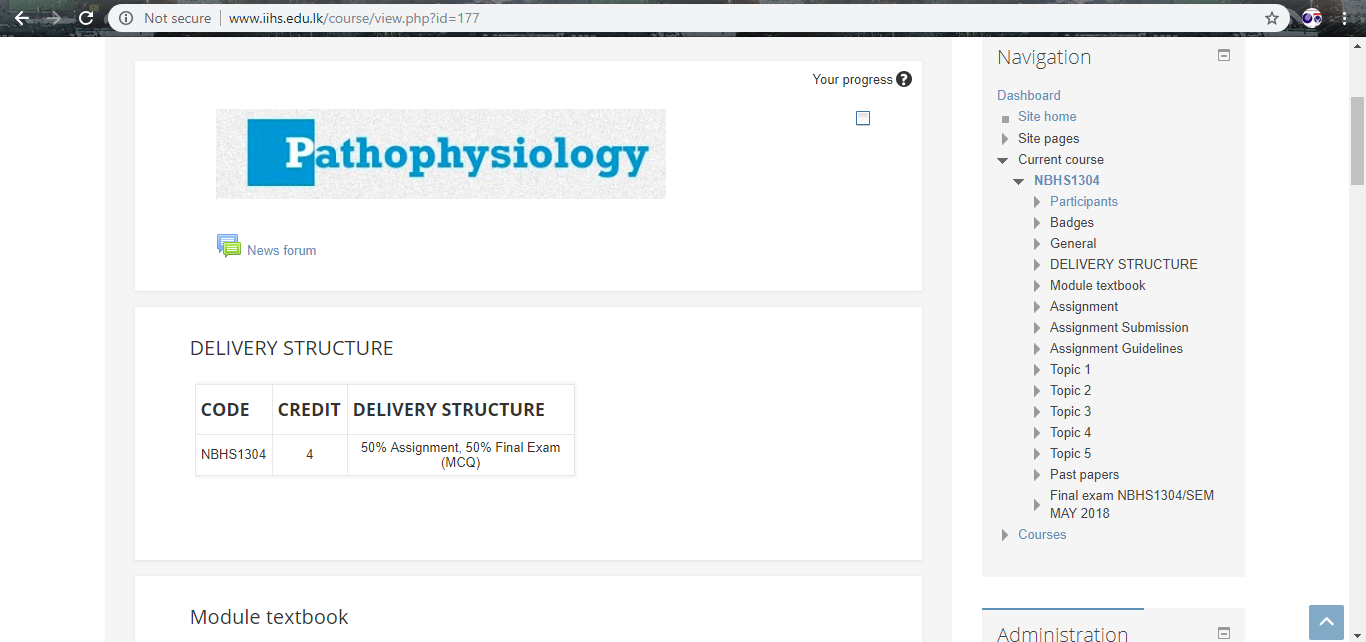 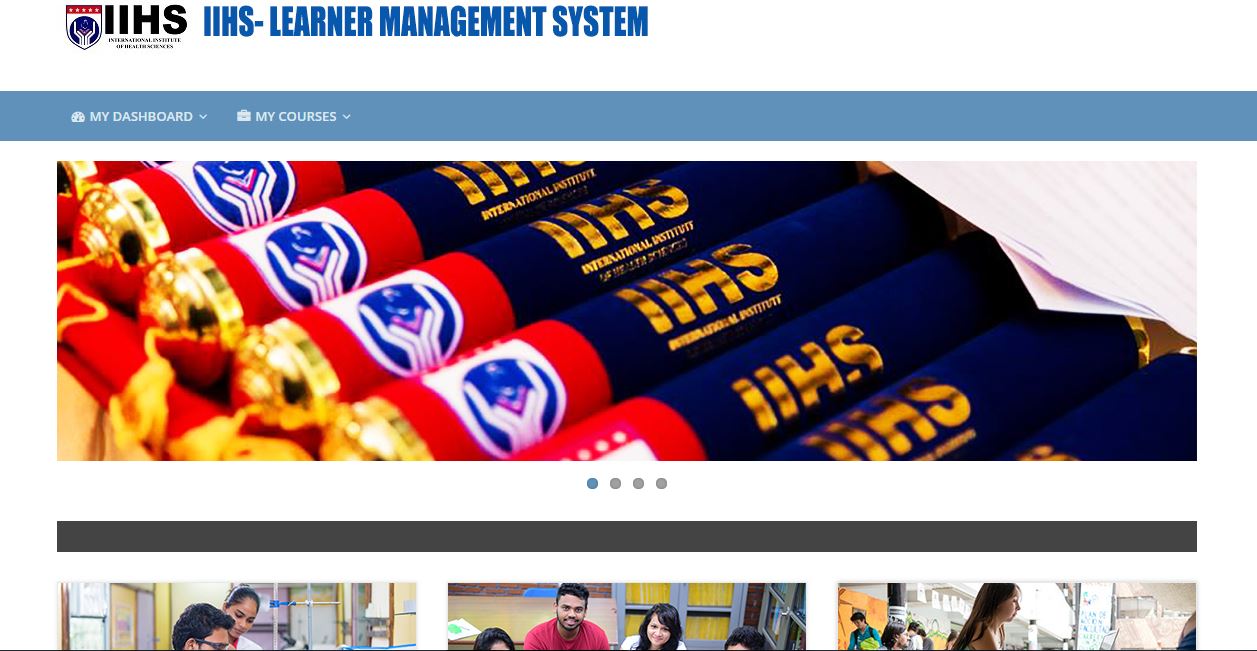 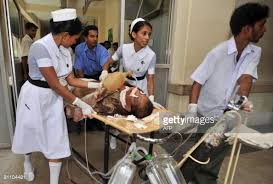 e-Incubator – product 03-CNE : Clinical Specializations
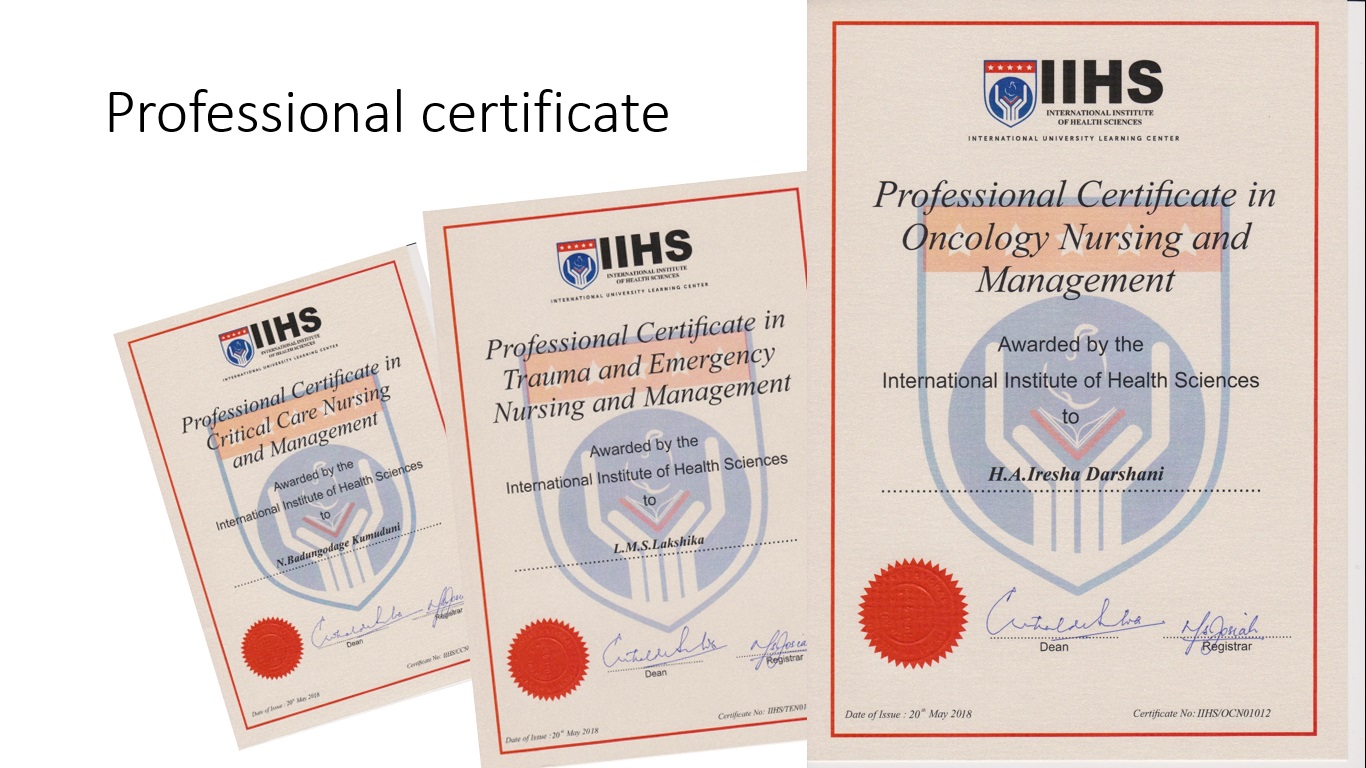 e-incubator- CPD
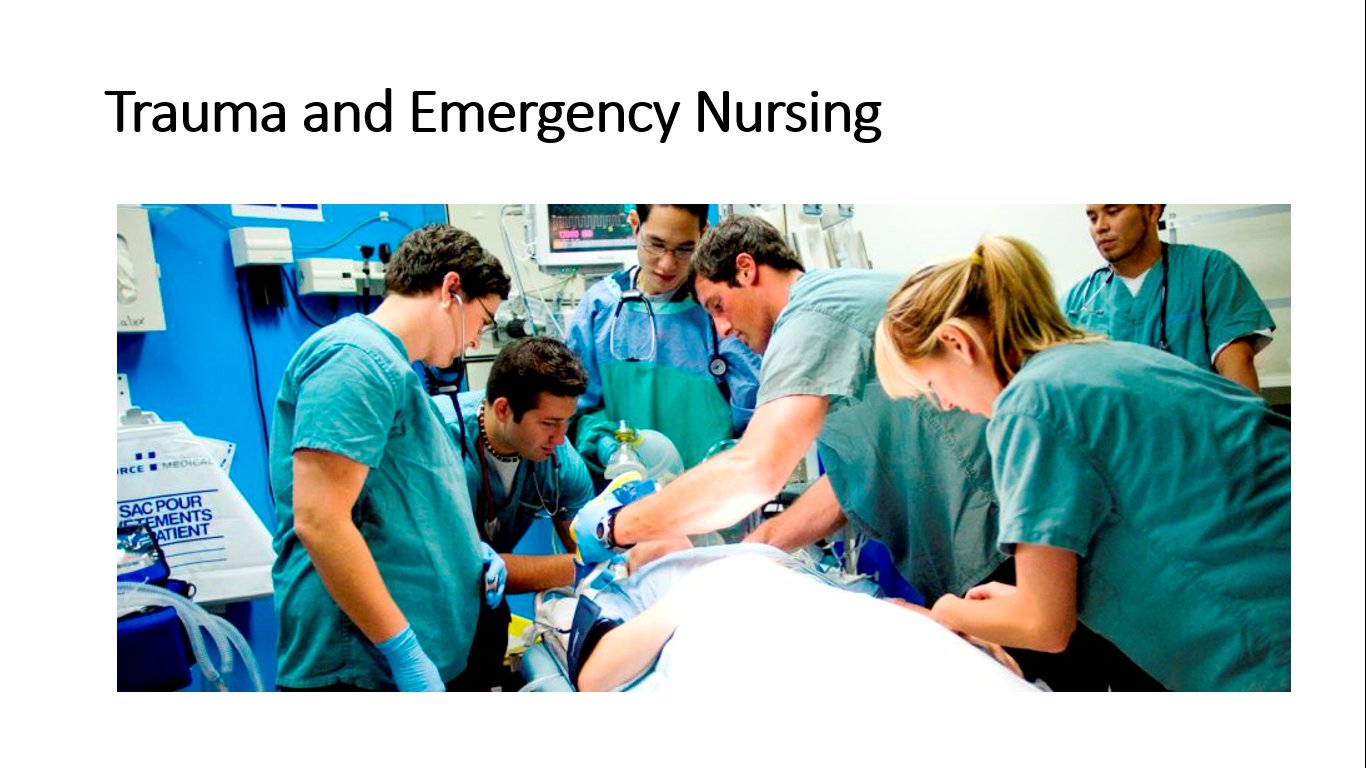 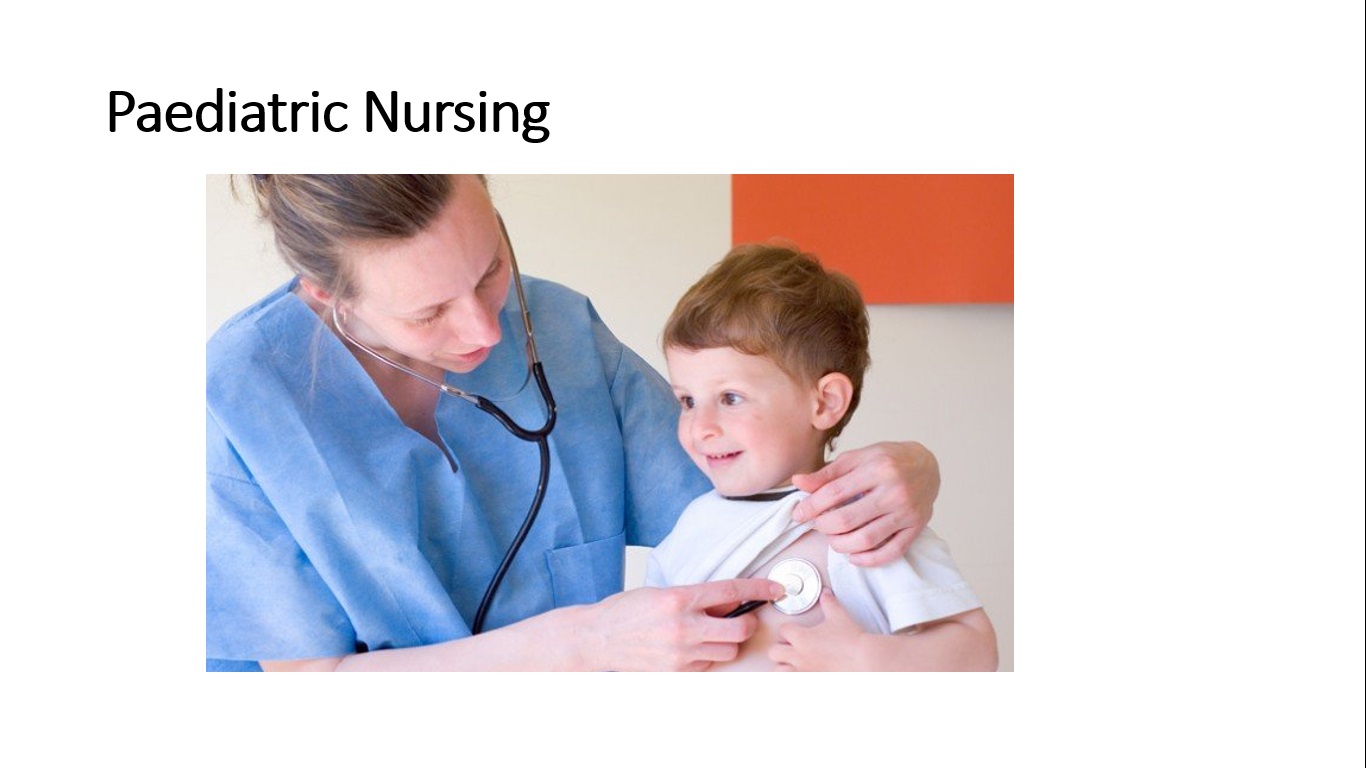 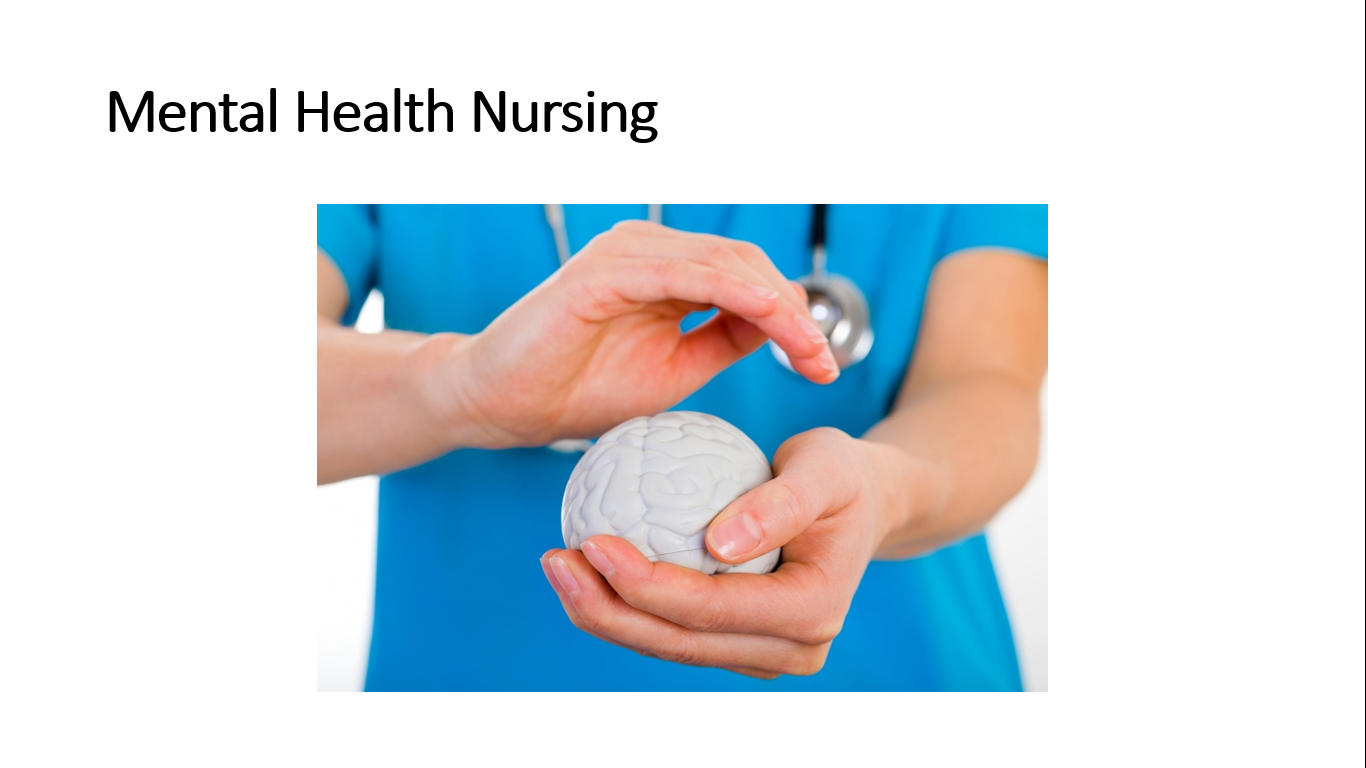 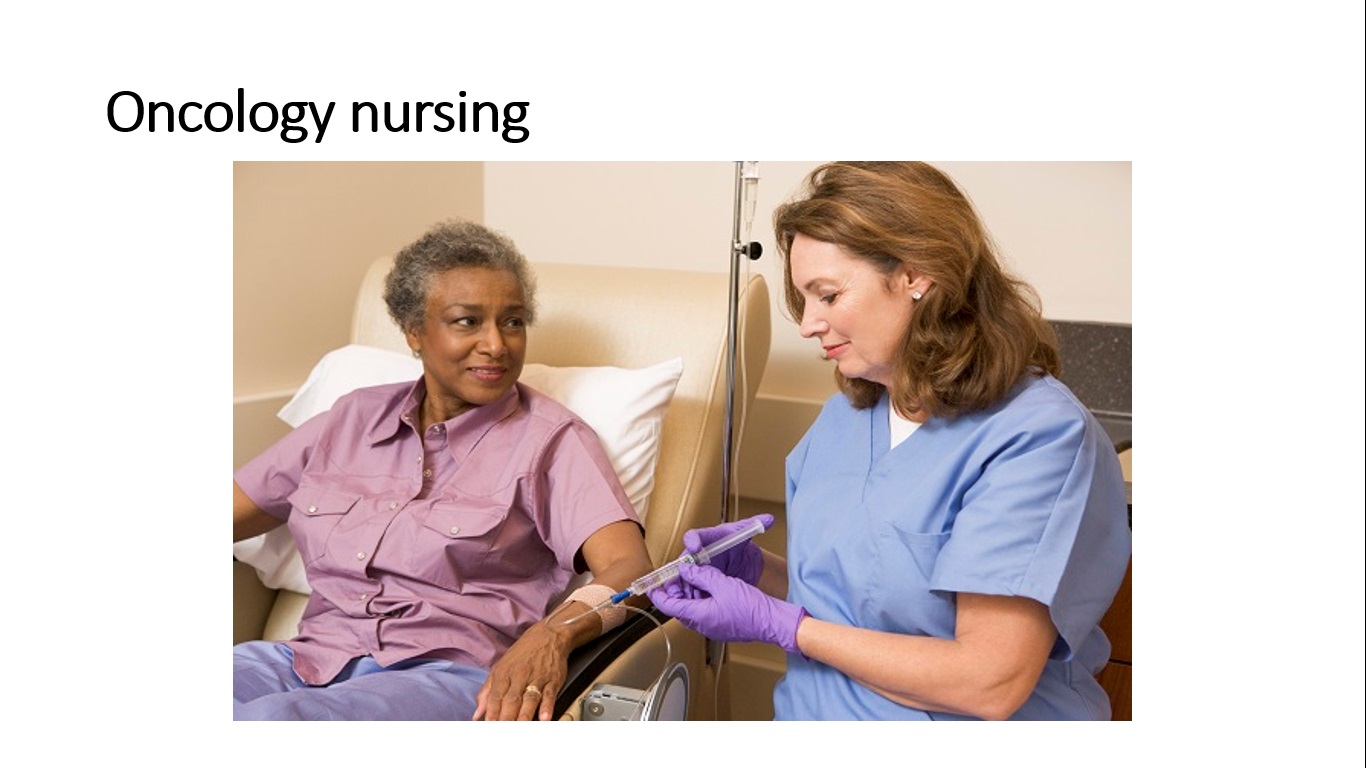 Work and study
Hybrid learning
6-month clinical specialization
3 synchronized sessions
Delivery, assessment, clinical placement records through LMS
Professional certificate
Free of charge
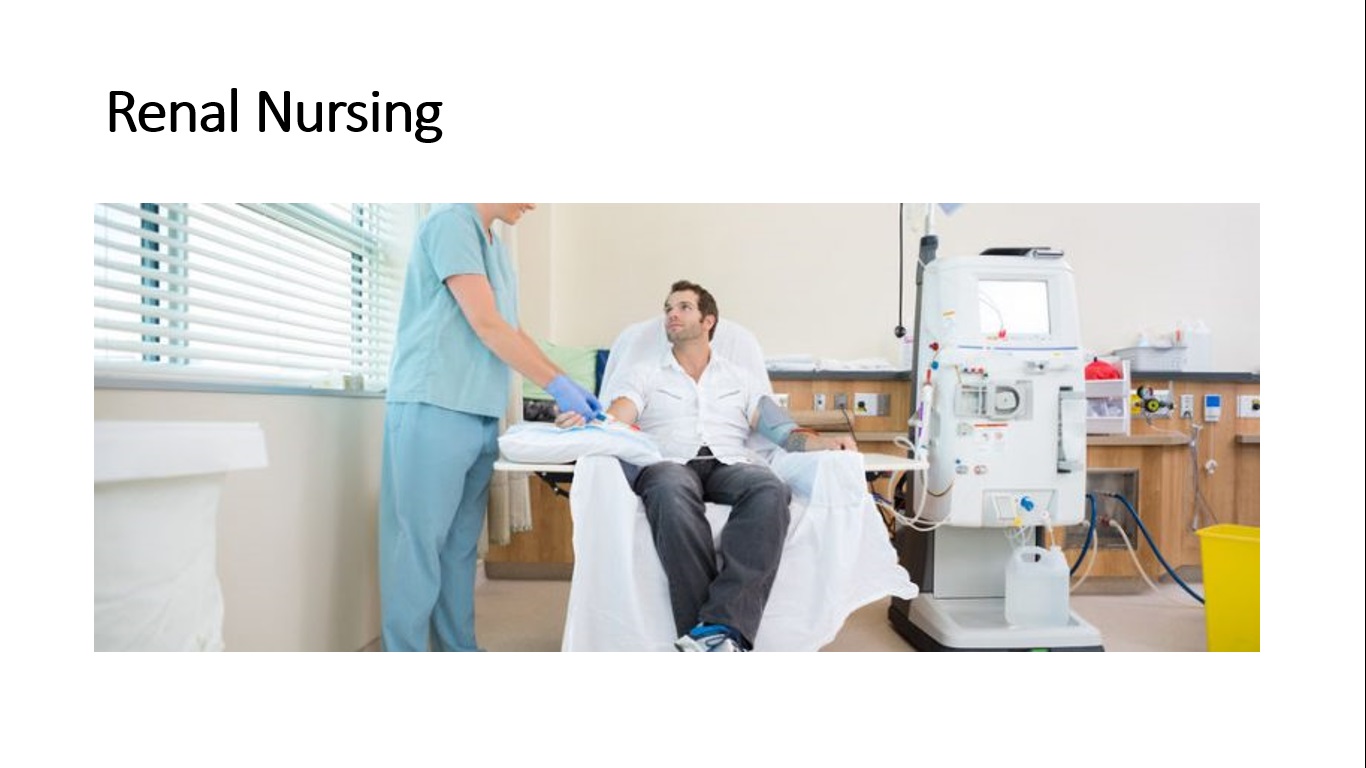 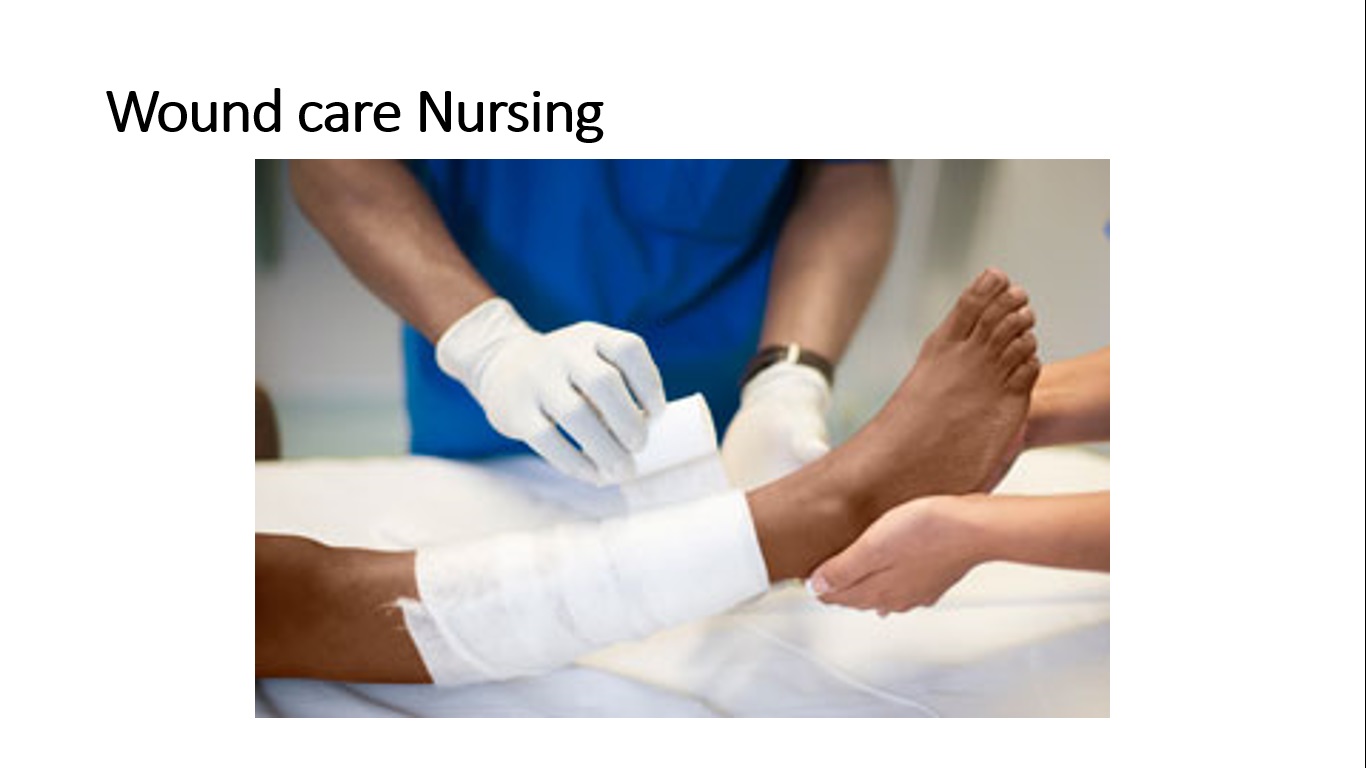 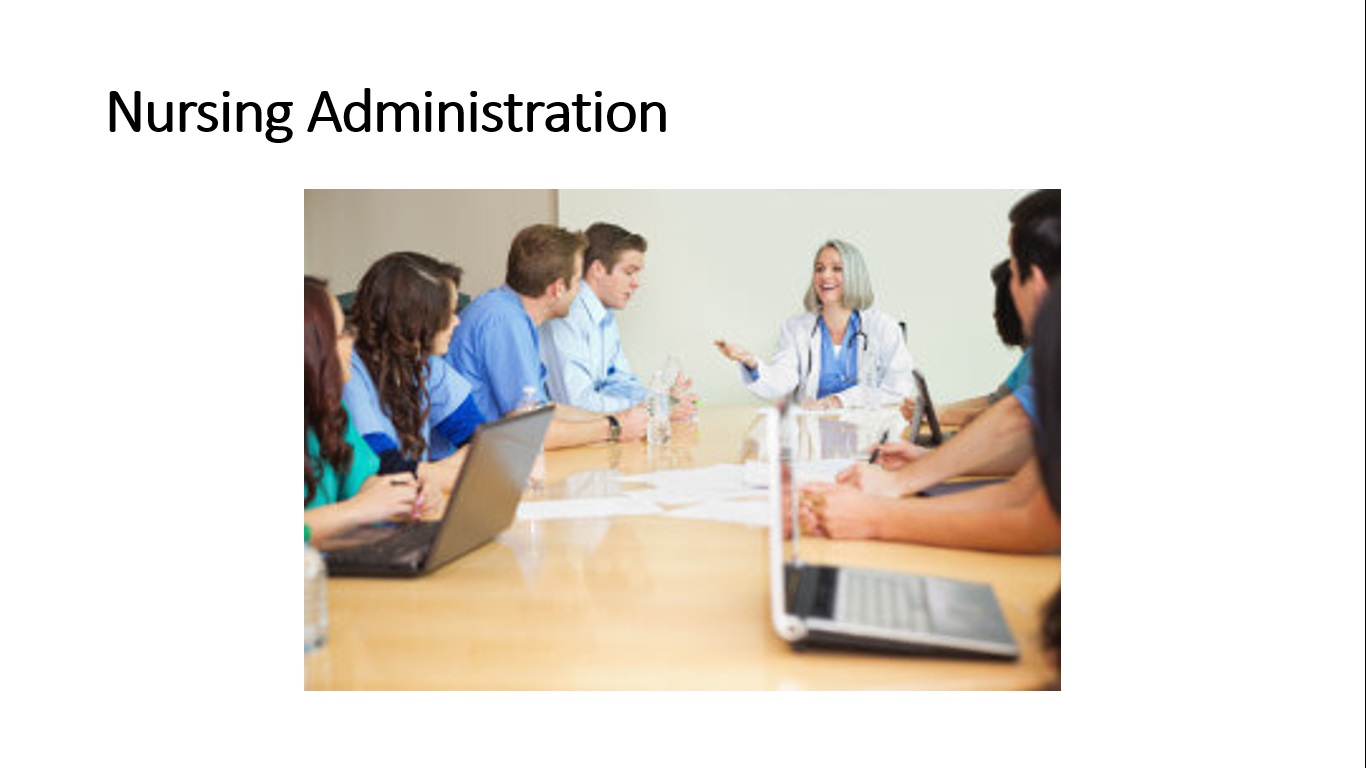 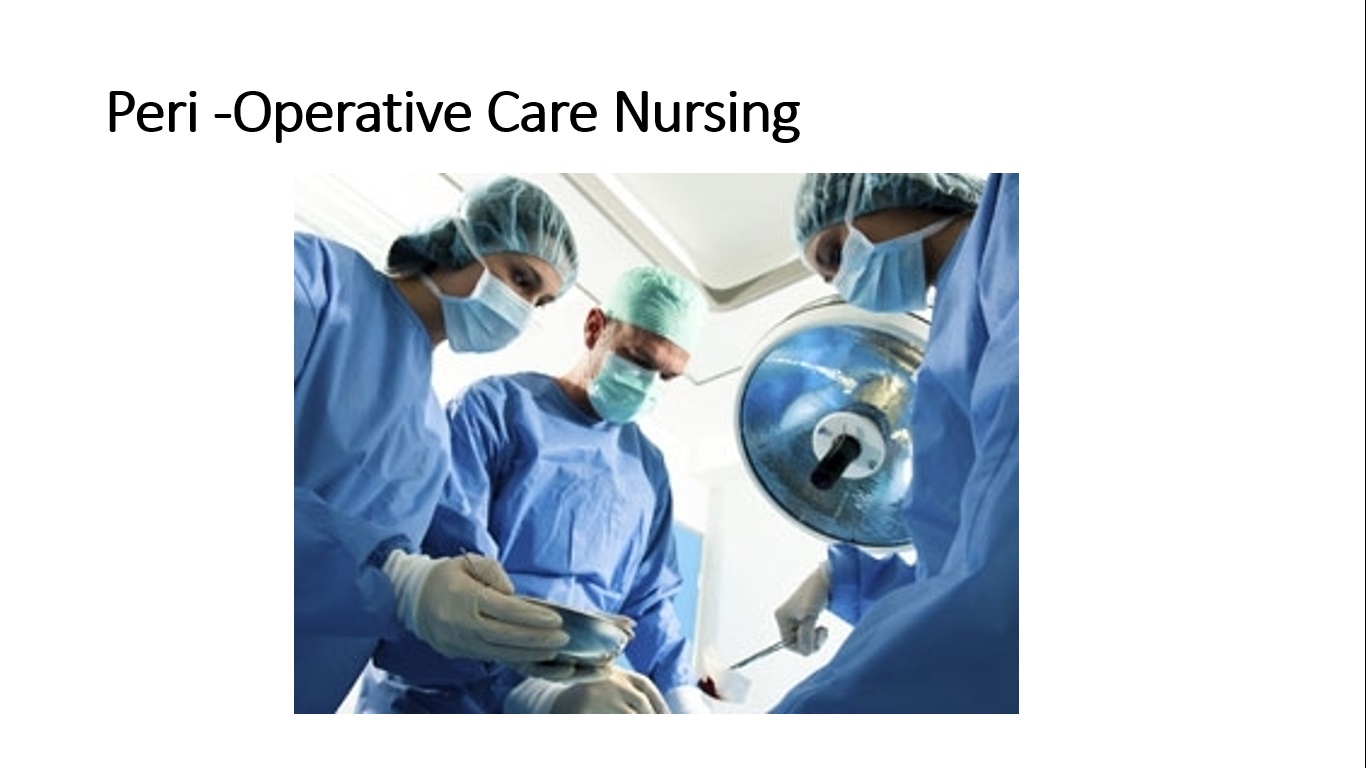 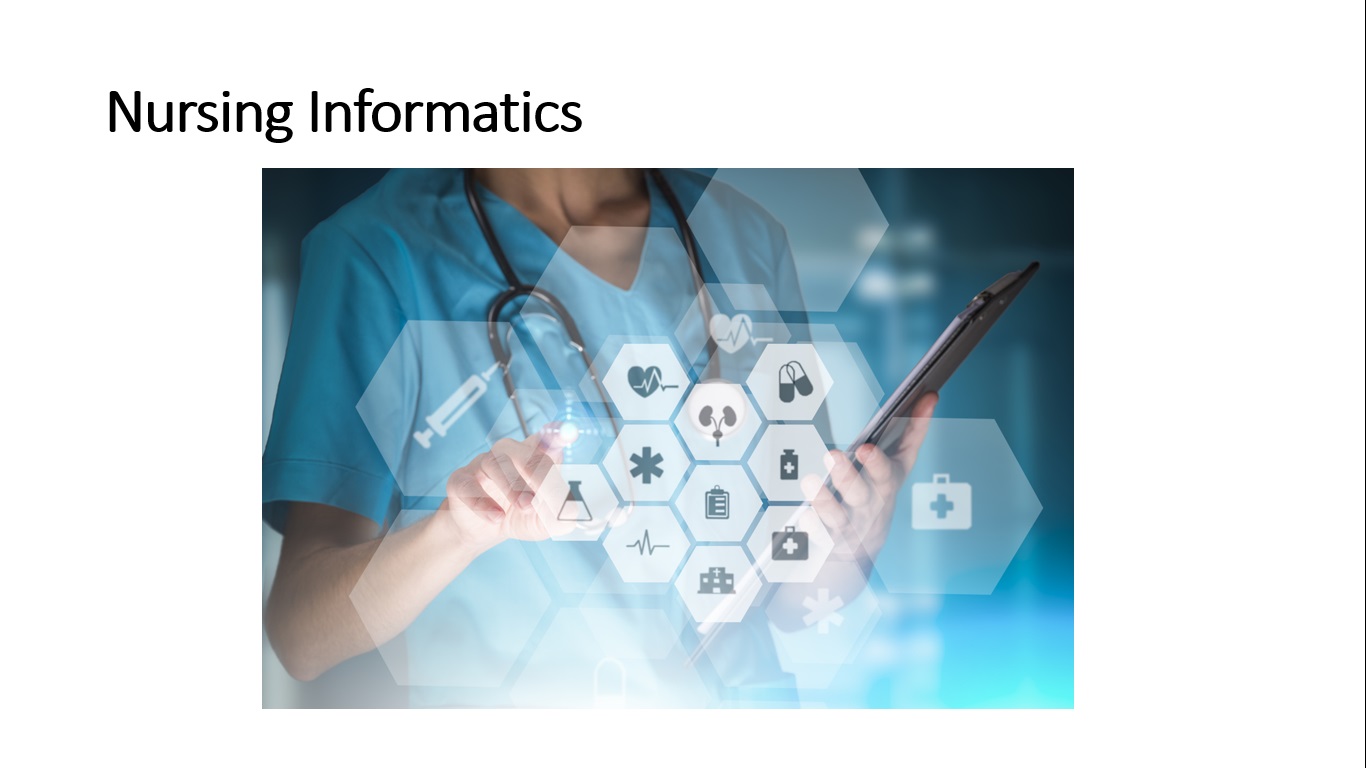 Outcome of e-Incubator
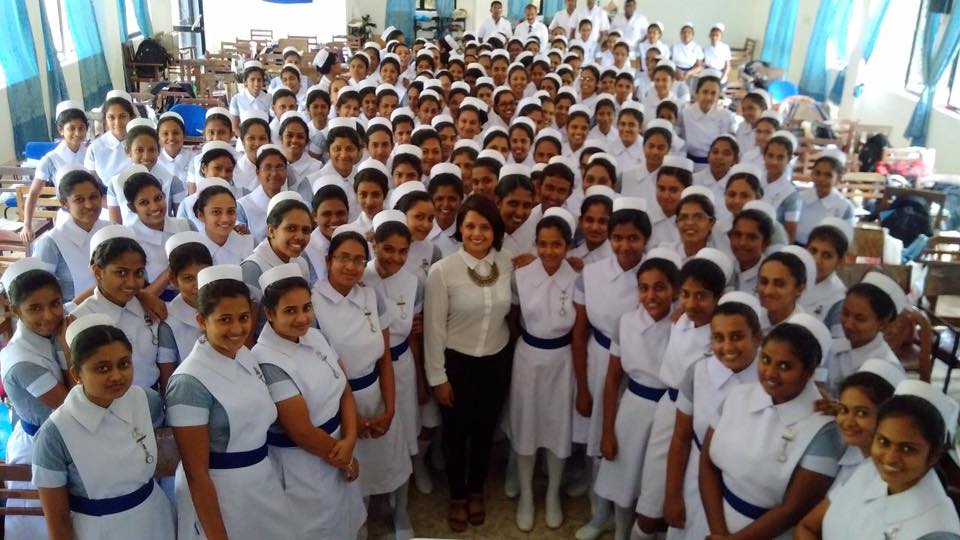 Augmenting the training of 8000 nursing students in the state sector by 2020 
Opportunity to address CPD needs of 32,000 working nurses by 2030
Improving Accessibility to high quality higher education qualifications to Sri Lankan and Maldivian nursing professionals BNS / MN , 2020 – (10% nursing population in Sri Lanka Maldives)  
Improving the Efficiency of Education
Add Cost Effectiveness to education
Environmental Sustainability
Quantification of the Outcome – product 02
Estimate for 100 students of  BNS
Assessments
Printing of assignment questions, exam papers and answer booklets – 1170X 100 = 117,000 SLR  
Cost of paper marking ( MCQ  ) – 1900  X 100 = 190,000 SLR 
Assignment printing = 3500 X 100 = 350,000 SLR
Total cost saving for 100 students = 3,379,000
Total printing of papers avoided = 5057 X 100= 505,700
Delivery 
Nominal hours – 4822
Standard Face-to-face – 1206 hours 
Hybrid learning  - 396 hours      ( 67.2% reduction )
Cost saving – 810 X 2200 = 1,782,000 SLR 
Use of study guide books – 19 X 220 = 4180 X 100 = 418,000 pages : Book cost – 2,340,000 SLR
Cost saving from a tablets – 2,340,000 – 1,400,000 = 940,000 SLR
Project impactSustainability &  funding to product 01 and 03
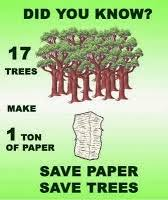 Total cost saving for 100 students –  3, 379,000
Total printing avoided – 5057 X 100 = 505,700 
Saving 33 trees  
Total saving from 1000 students 
 33.7 million SLR – Funds  for  product 01 & 3 
330 trees 
Excluding 
Impact of digital library saving 
Library books – 1000X 10 = 10,000 
Paper – 200 X 10,000 = 2, 000, 000   
Saving 133 trees and  SLR 35,000,000
House hold cost of students – traveling, food & lodging, etc.
3. Way Forward
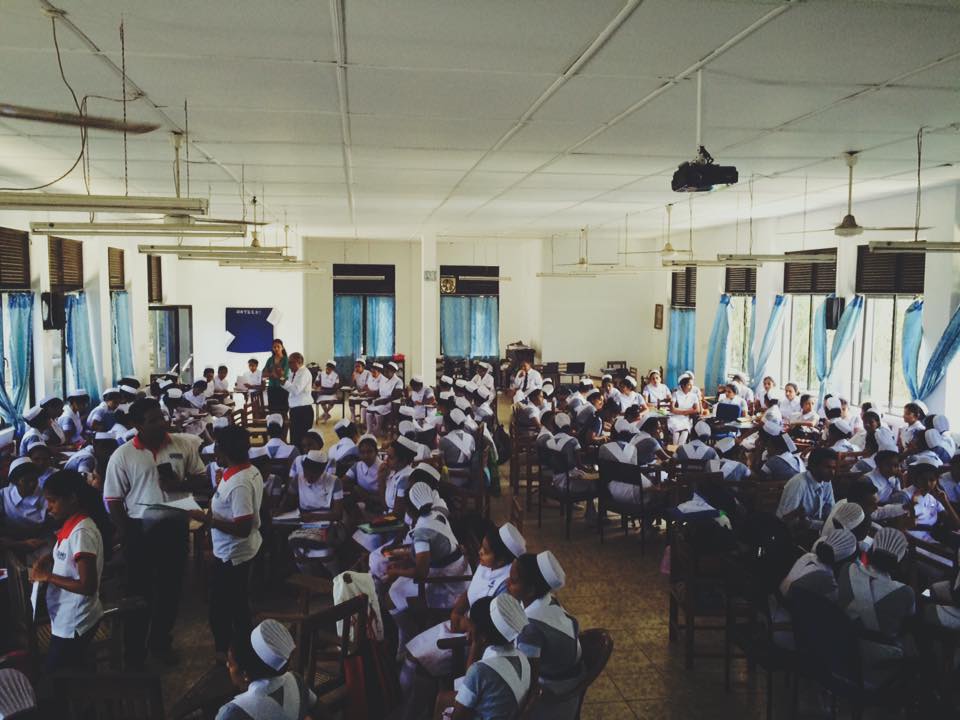 Way forward supporting Frugal environment
Product 01 : 
NTS - Reduce face-to-face sessions  by 30% by 2020
NTS - All MCQs and assignment submissions conducted online by 2021
NTS - Standardized delivery and assessments by 2022

Product 02 & 03 
Expand CPD and top-up Bachelors programmes to other regional countries
e-Resource centers in hospitals and nursing schools – searching for funding
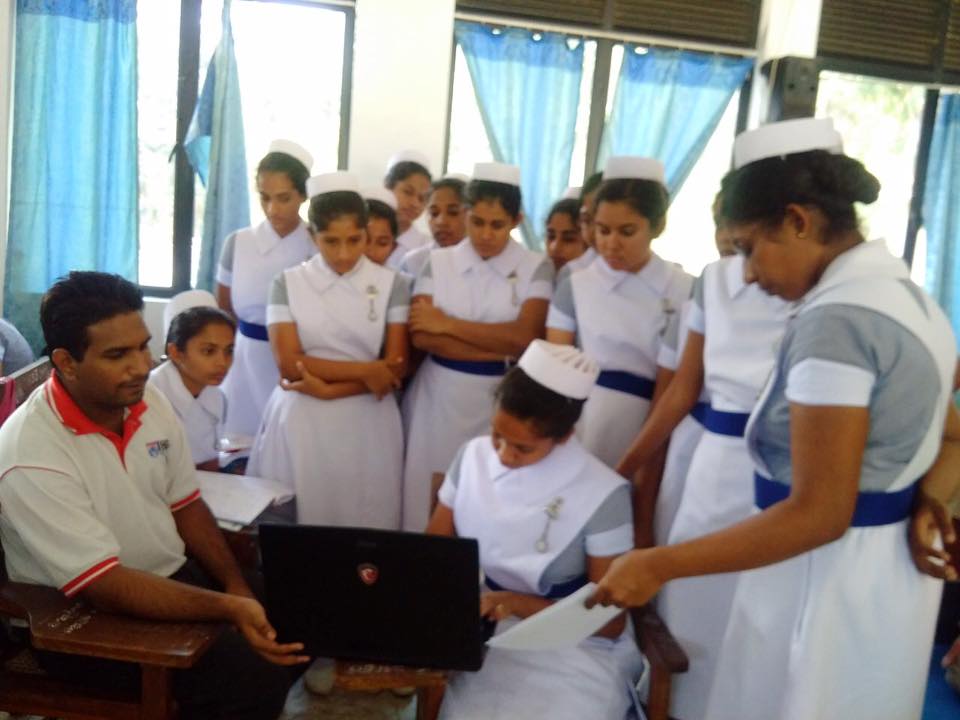 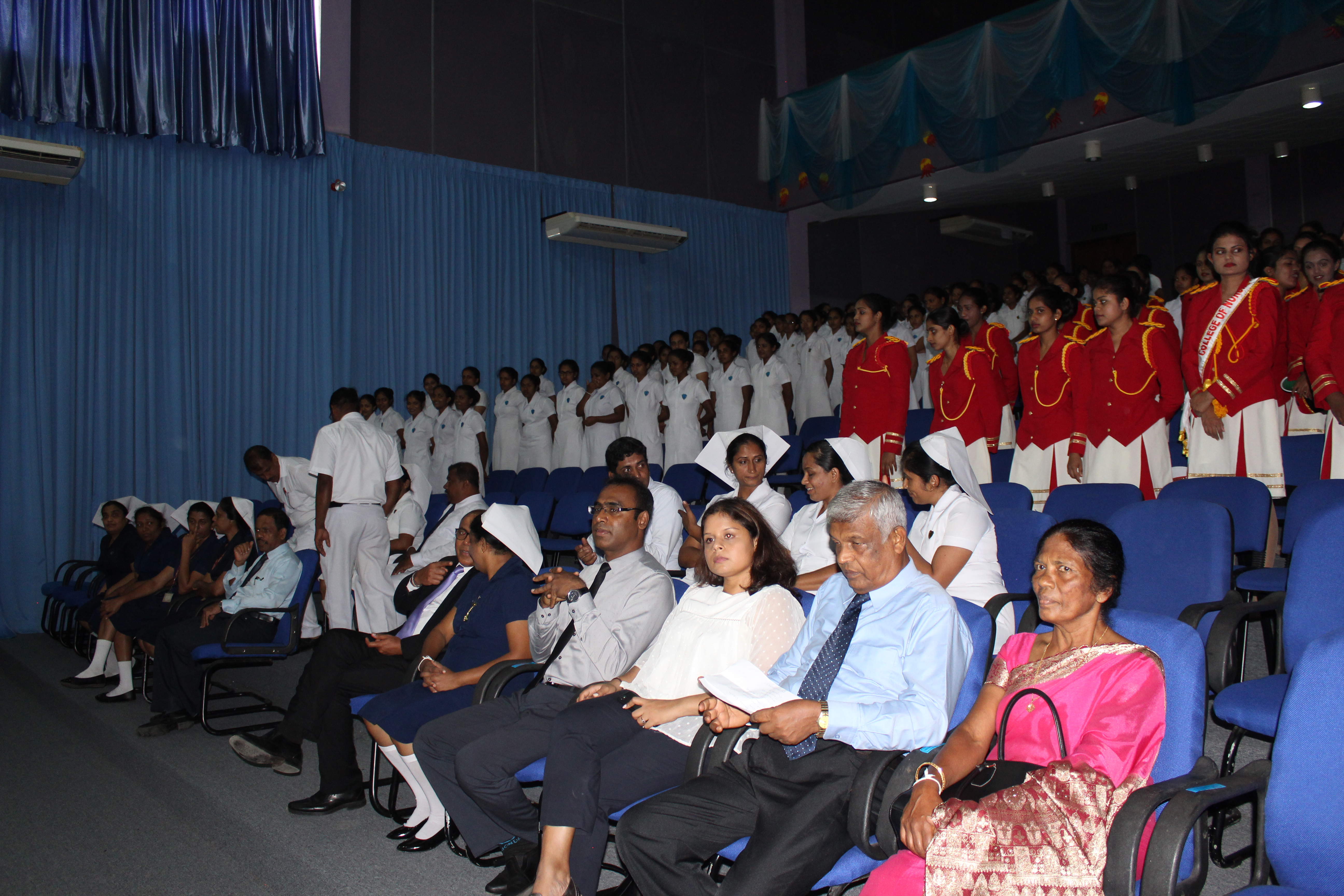 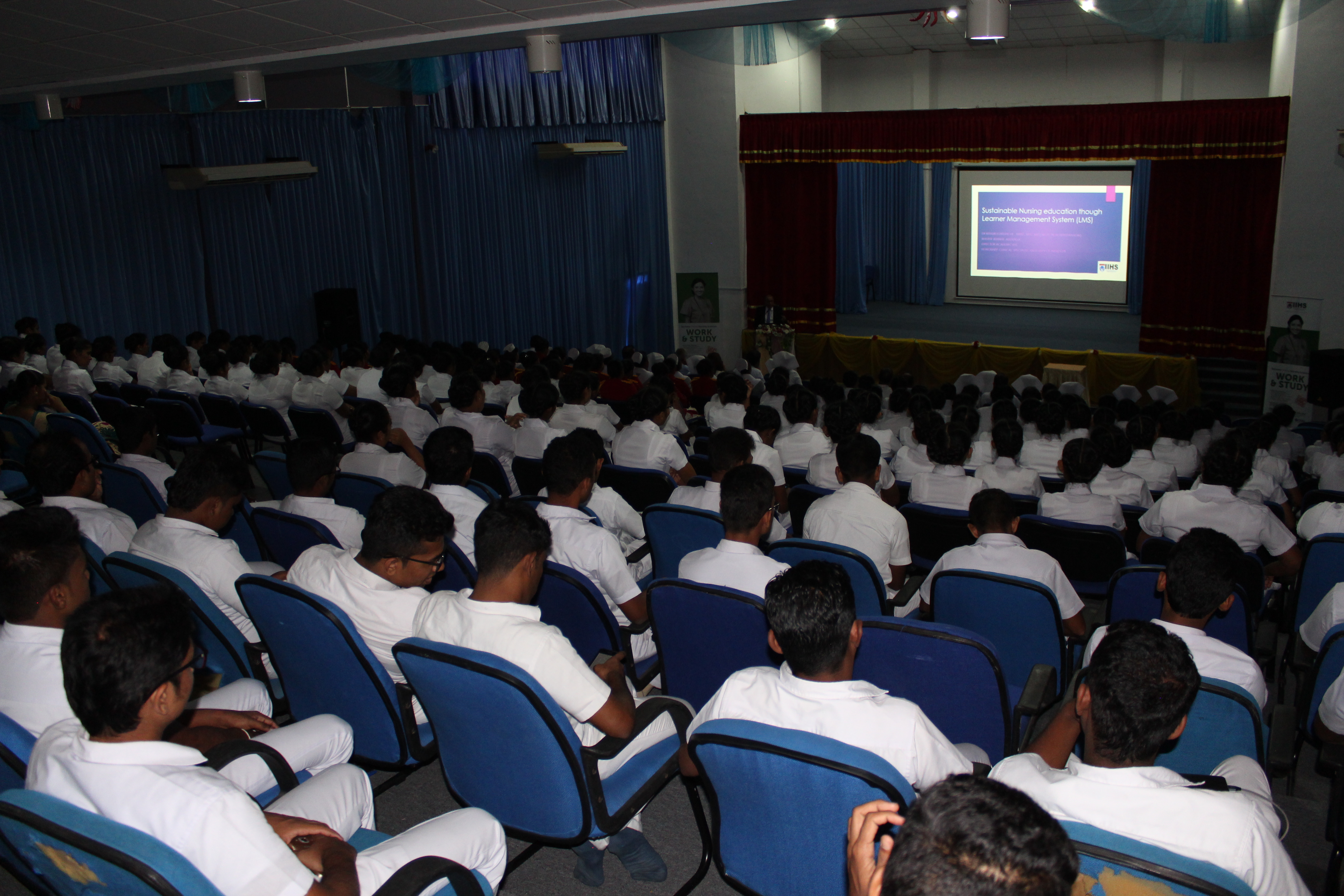 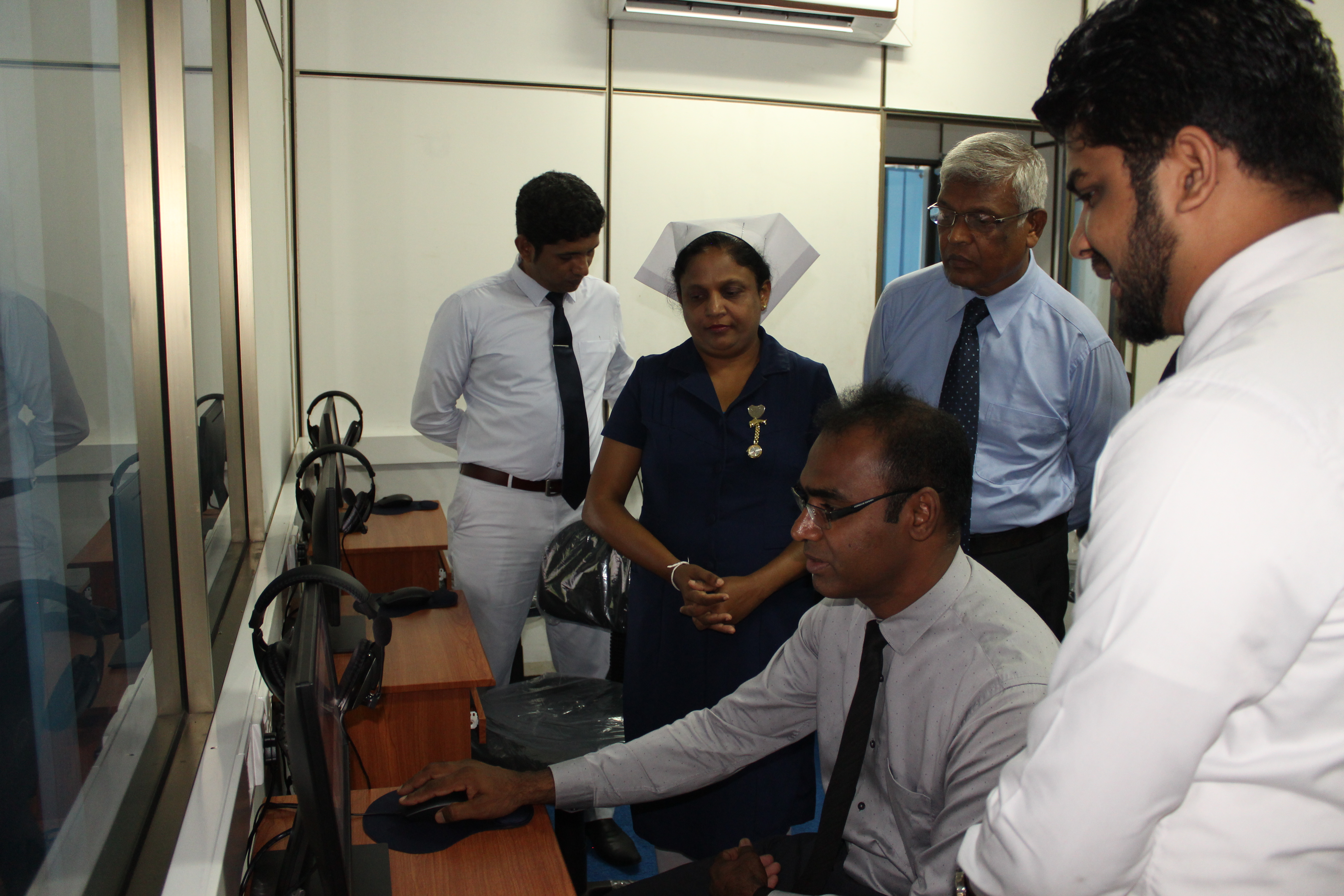 Thank you !